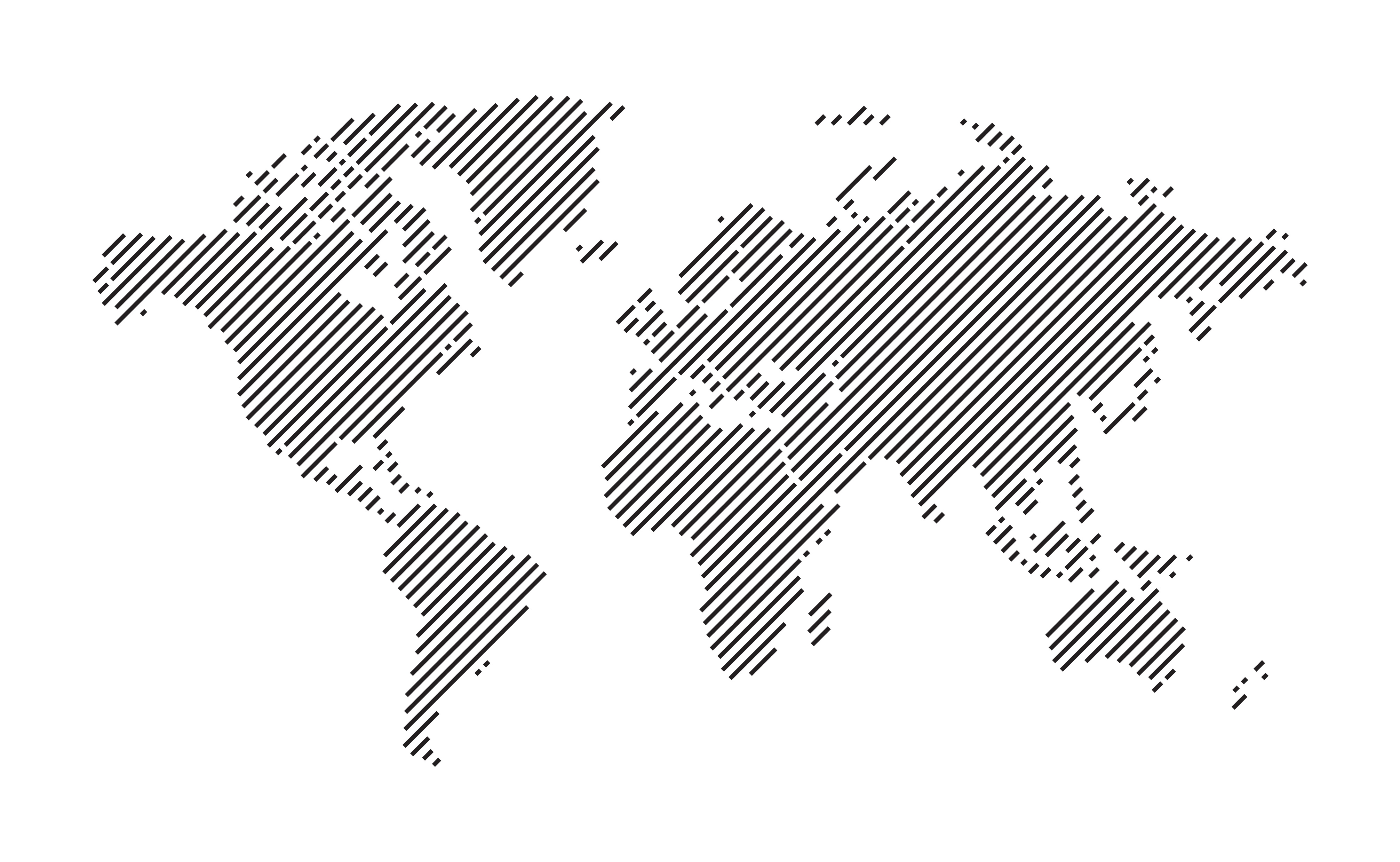 OPEN EDUCATION
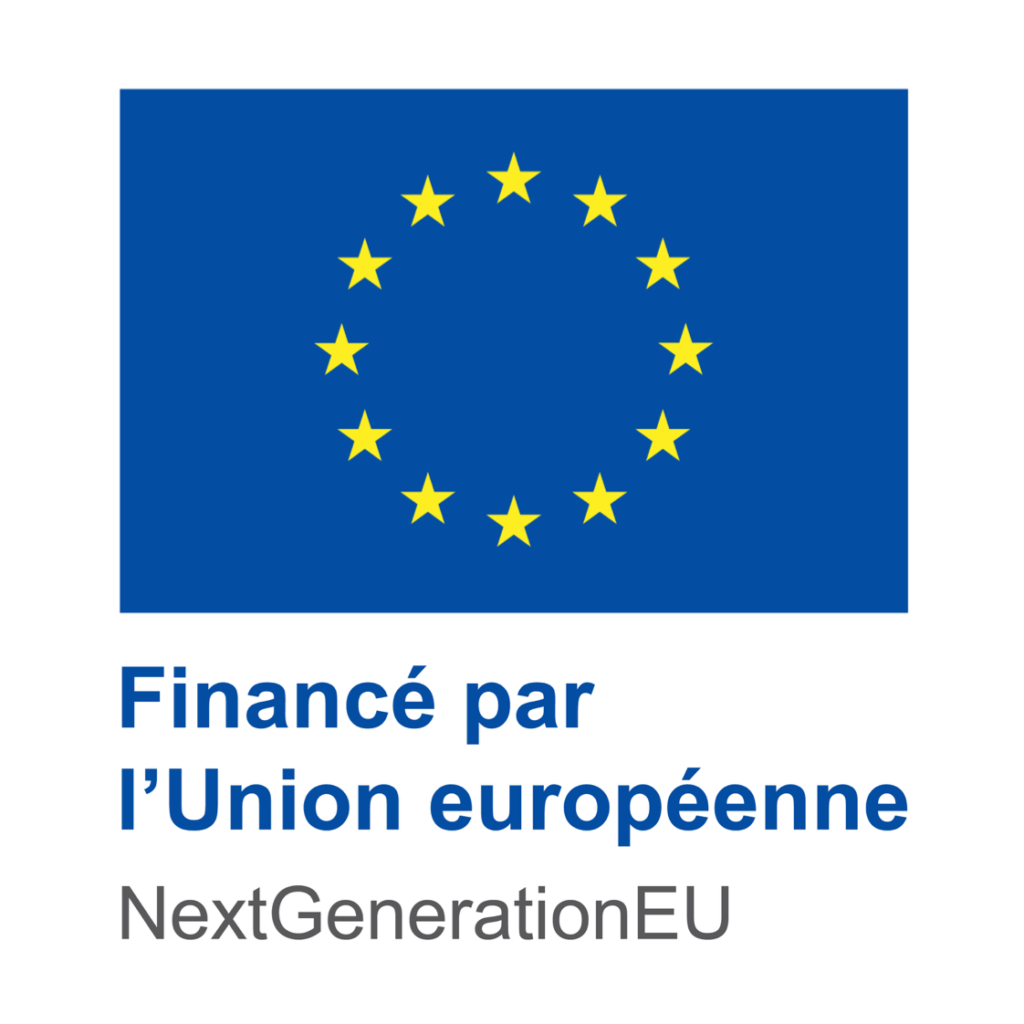 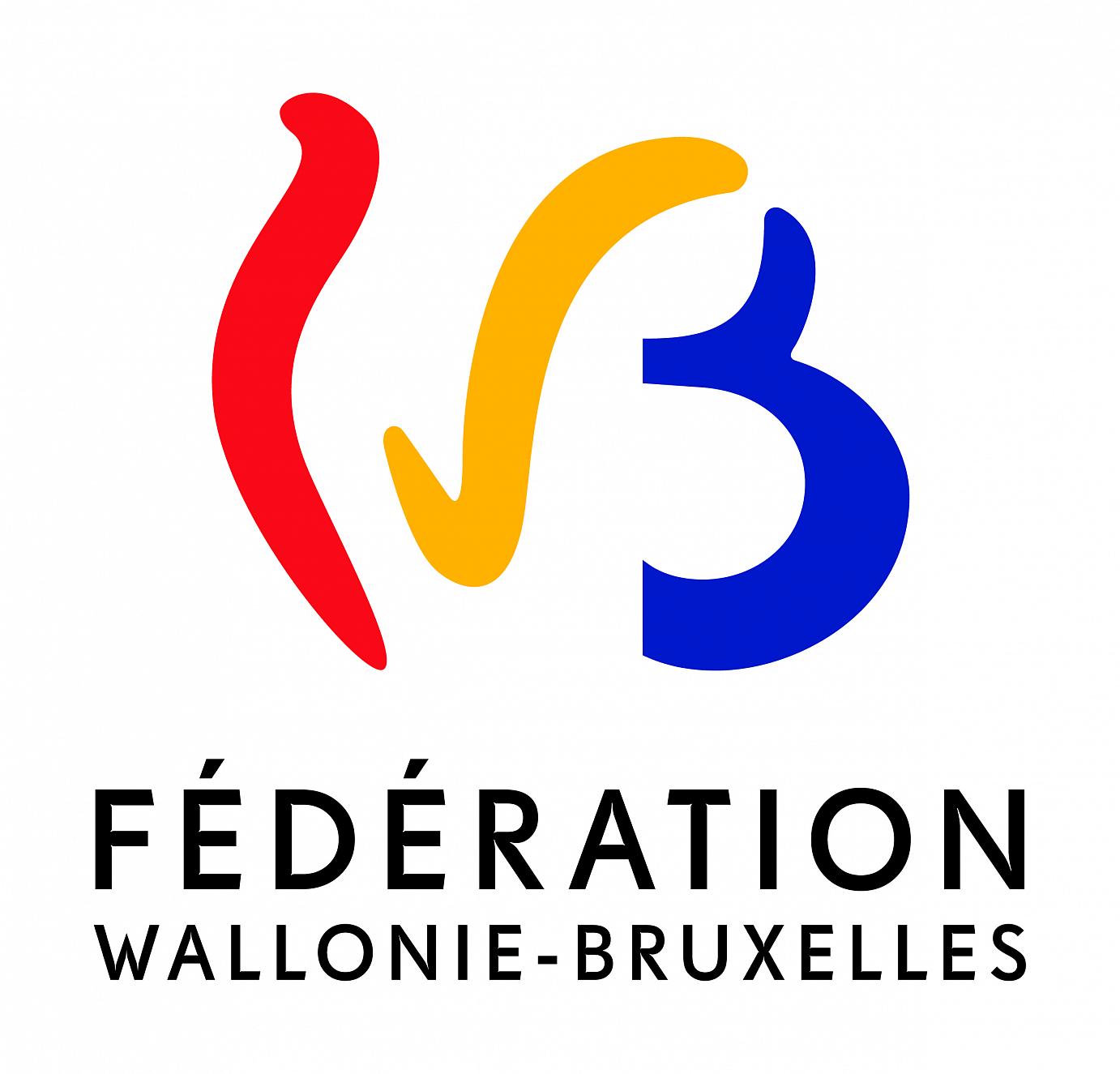 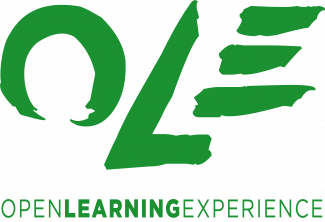 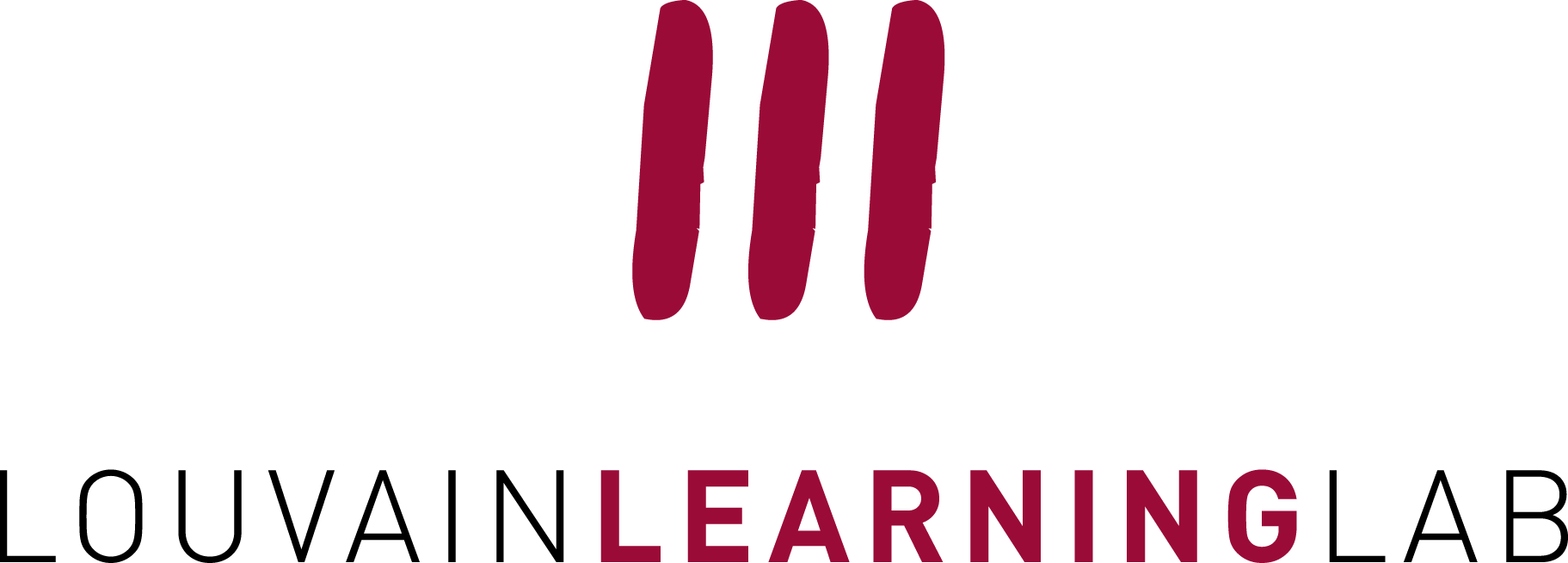 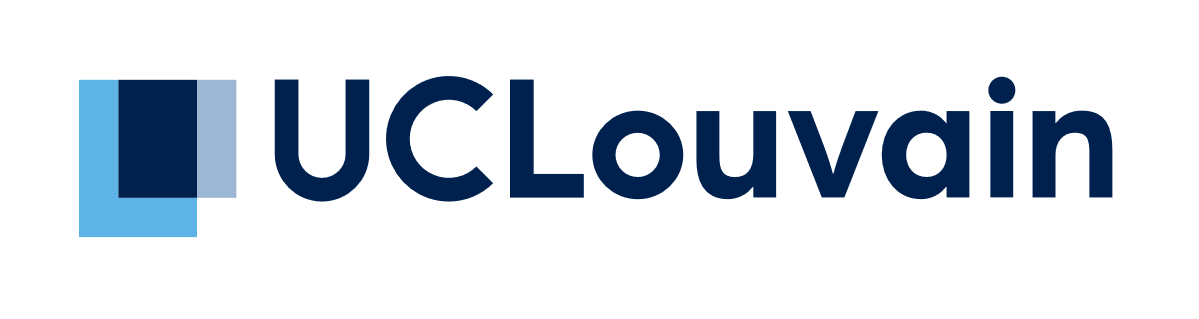 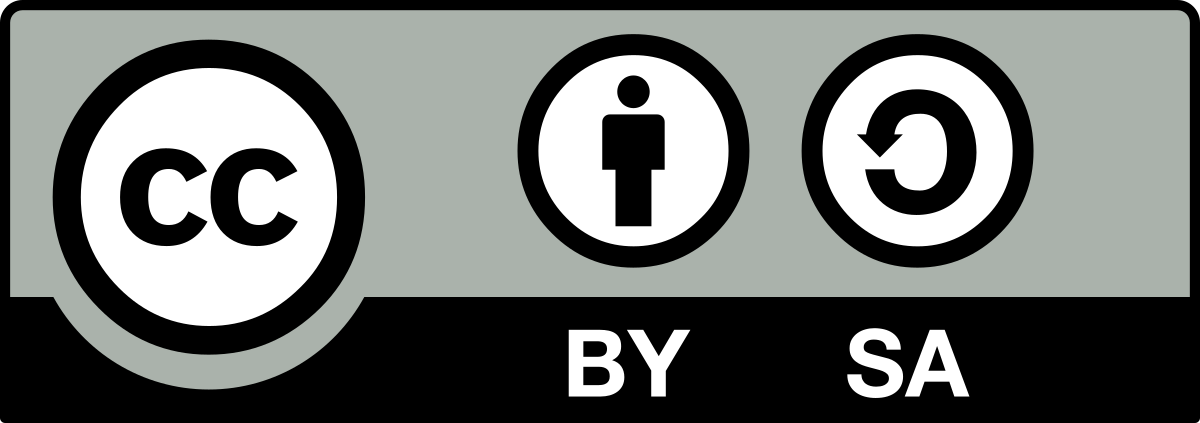 Comment créer et (ré)utiliser des ressources éducatives libres en Open Education ?
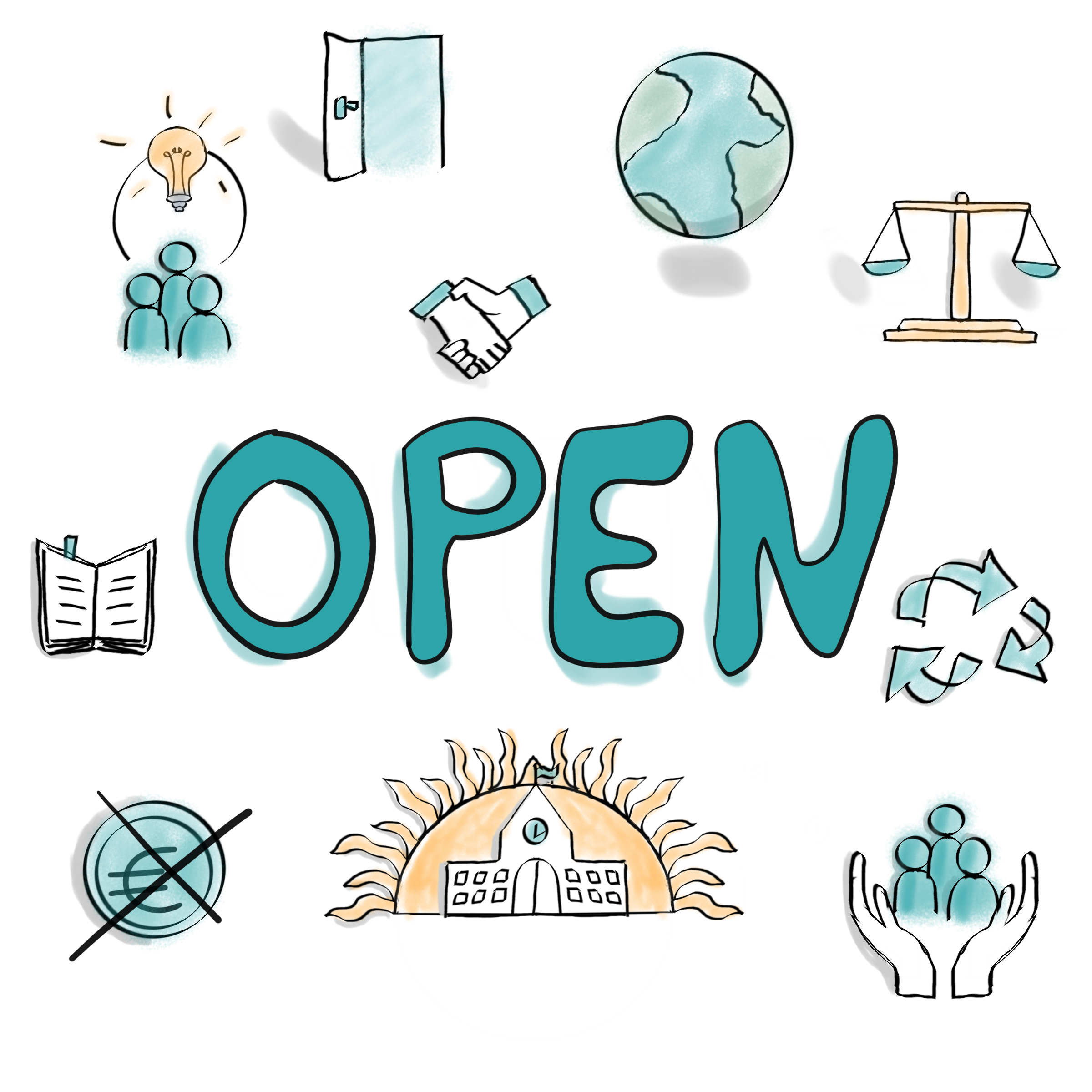 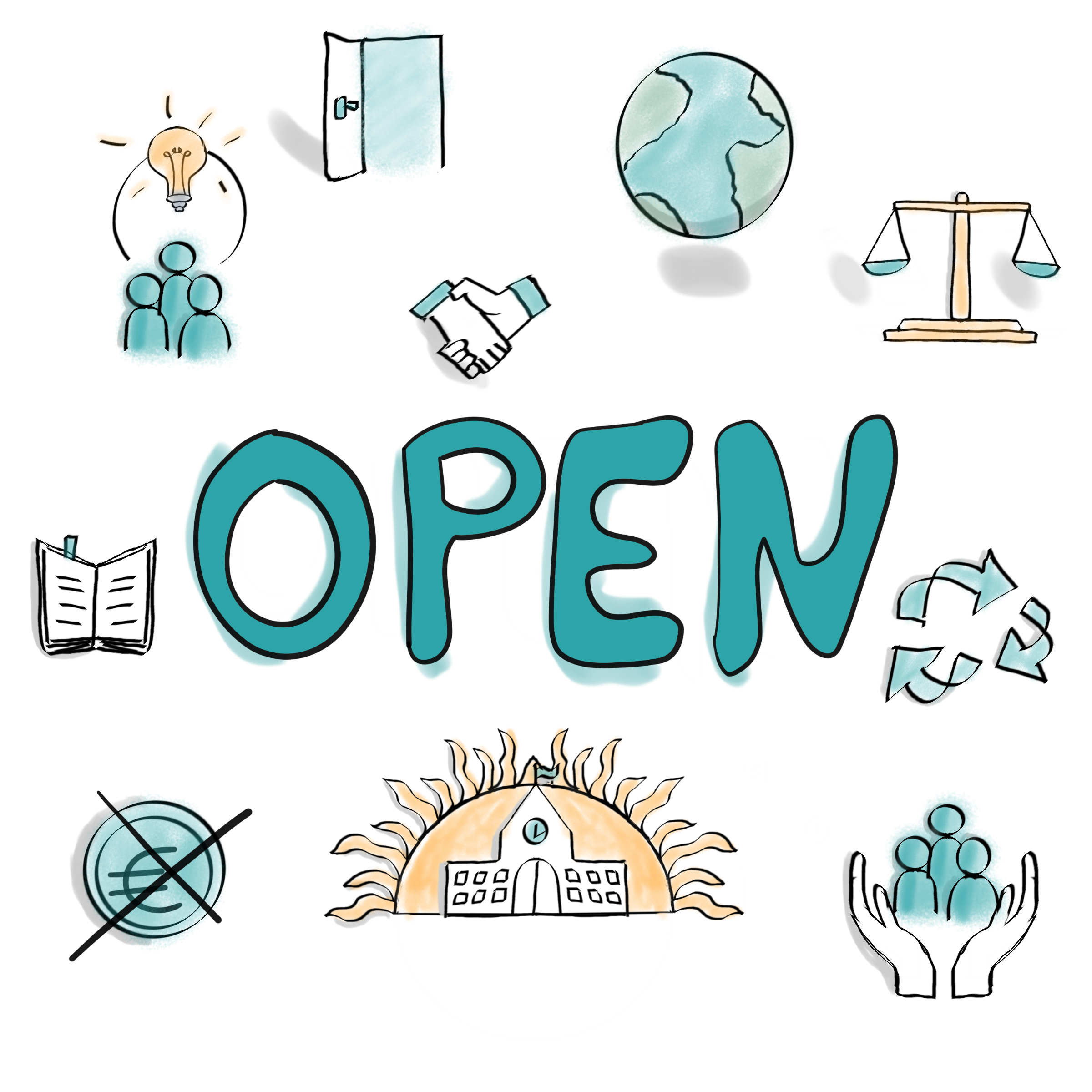 La formation est animée par : Sophie Depoterre et Justine Fromentin
Pour nous contacter : OpenEducation-LLL@uclouvain.be
Pour citer ce document : "Comment créer et (ré)utiliser des ressources libres de droit en Open Education ?" par S.DEPOTERRE sous licence CC BY SA.
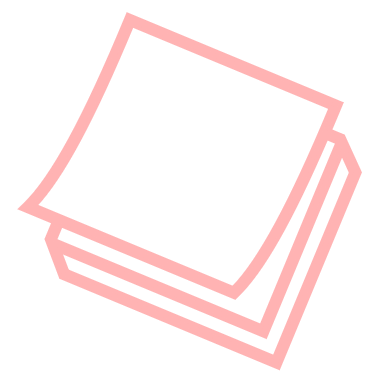 Auto-positionnement
fonction
nom
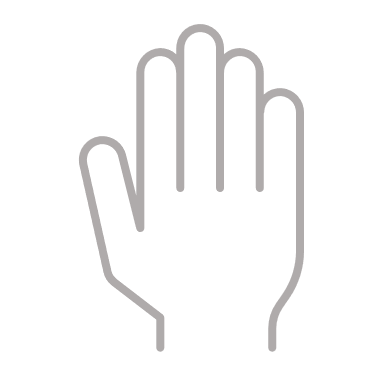 unité
prénom
force
intérêt
connaissance
Formation
Mardi 13h30-15h
LLDays
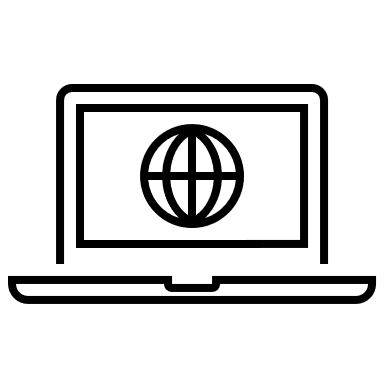 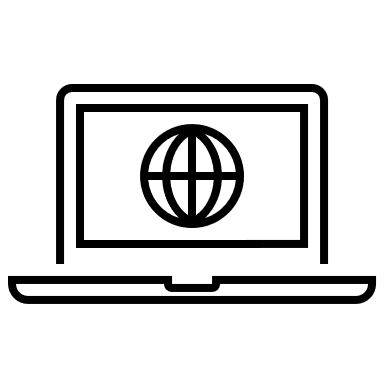 Lundi 11h-12h30
Mercredi 9h-9h45
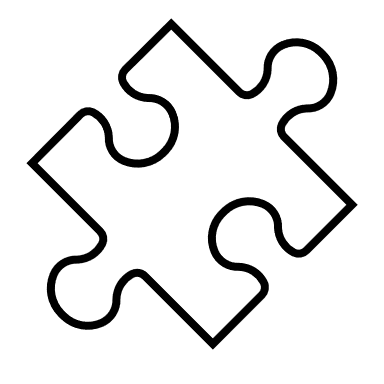 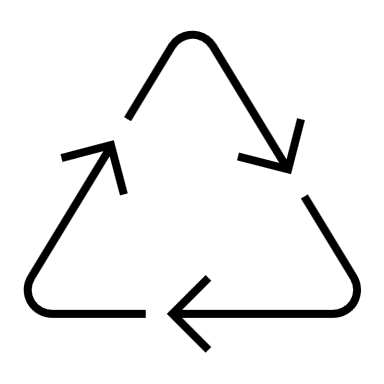 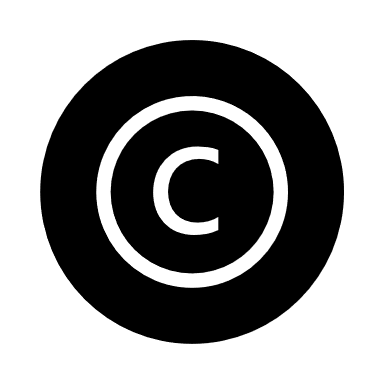 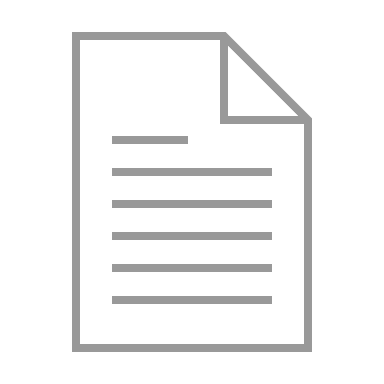 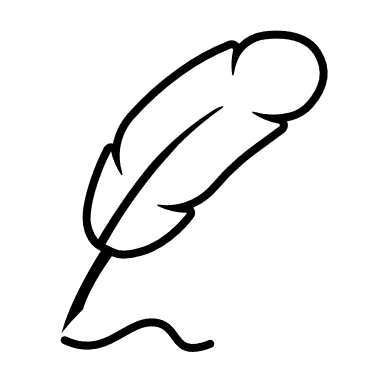 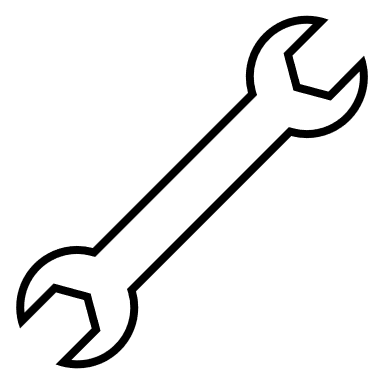 Plan
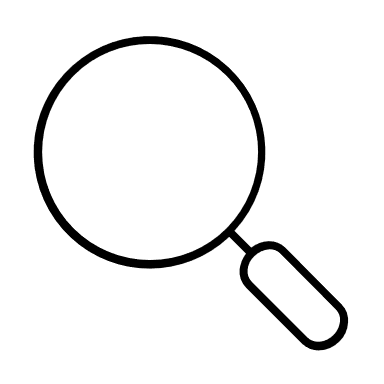 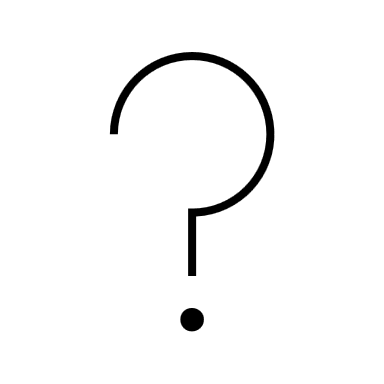 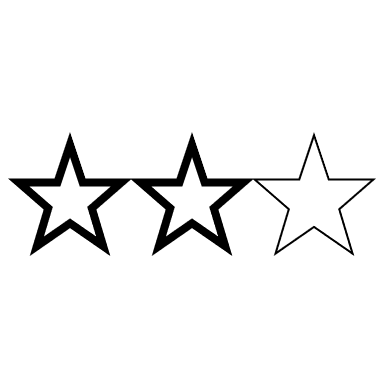 1
2
3
4
5
Explication du titre
Rechercher des OER
Créer et (ré)utiliser
Les Licences CC
Conclusion
créer et (ré)utiliser
ressources 
           éducatives 
                 libres
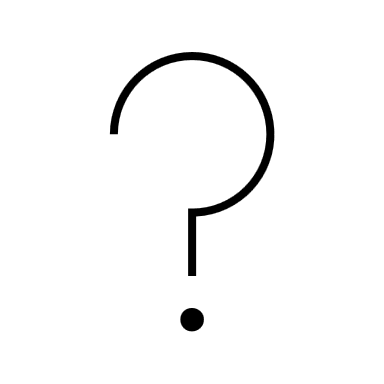 1
Explication du titre
Open Education
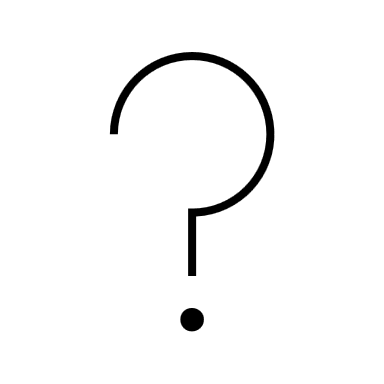 1
1 min
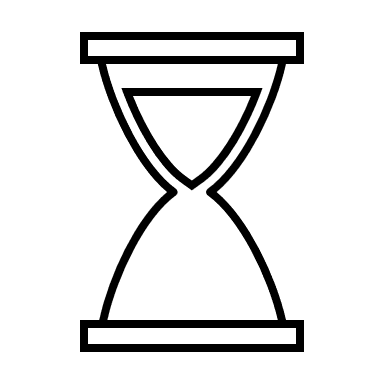 Synonymes
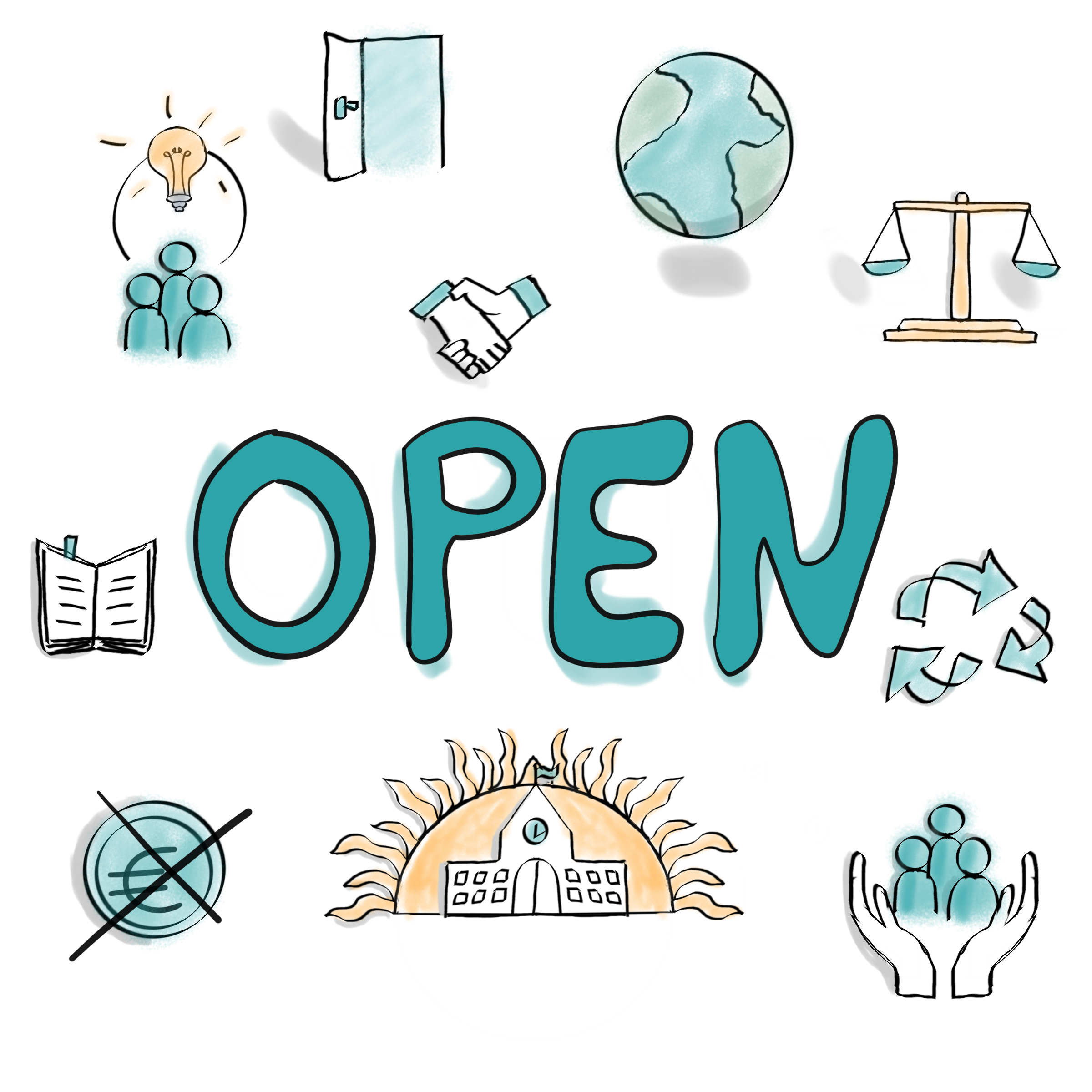 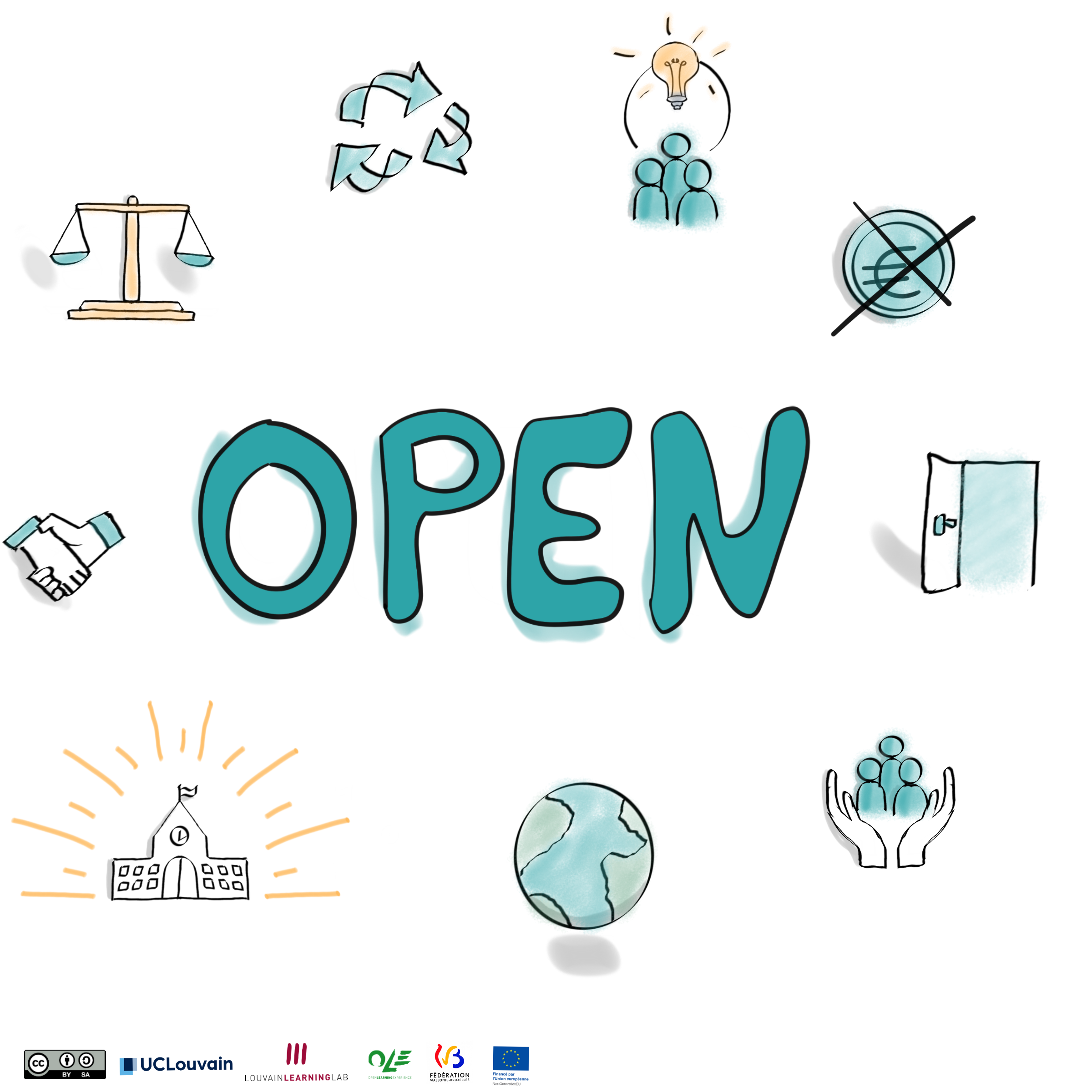 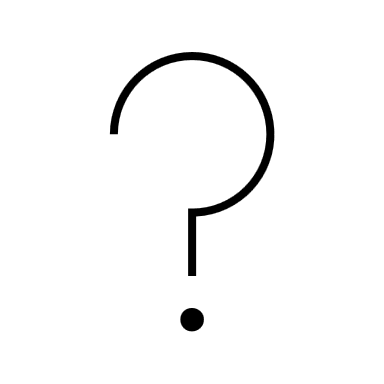 1
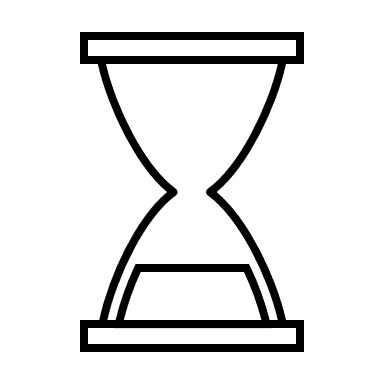 1 min
Synonymes
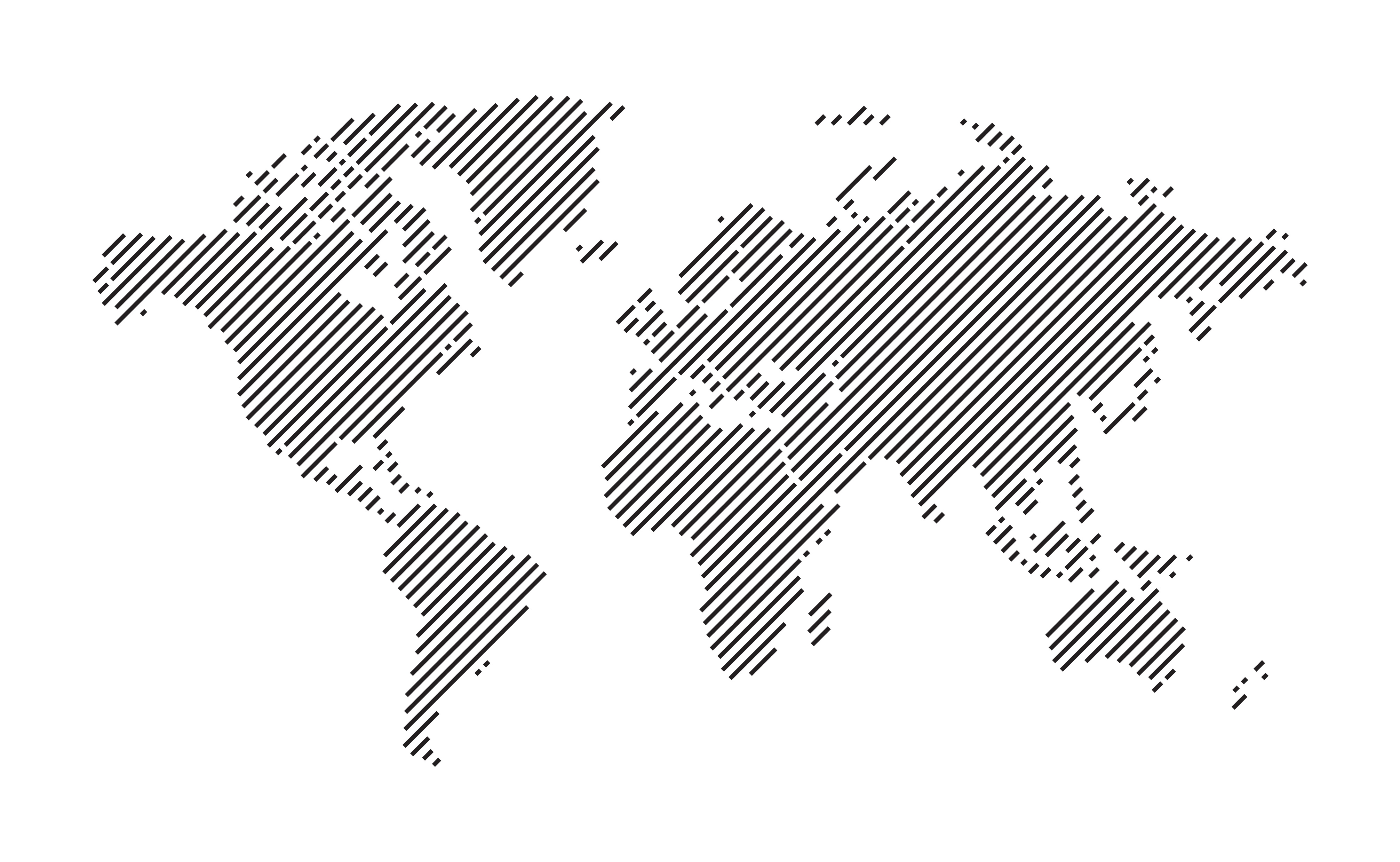 ”
.
Open education is not just about access to information, but about freedom to learn, share, and collaborate 
on a global scale, breaking down the walls of 
traditional education
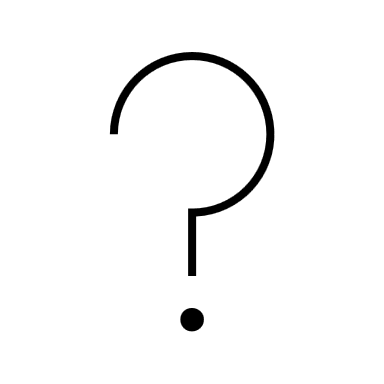 1
Situations d’usage
Un·e collègue d’une autre institution souhaite réutiliser une partie de mes supports de cours pour son enseignement. Quel est le moyen le plus simple de le lui permettre ?
Je partage des contenus avec mes étudiants/collègues mais je ne sais pas comment les partager avec des étudiants/collègues en Afrique qui n'auront jamais la possibilité de suivre mon cours en Belgique.
J'ai conçu un espace Moodle sur la recherche documentaire qui intéresserait également des collègues d'autres institutions.
Un·e collègue a créé des exercices de révision dont mes étudiant·es seraient friand·es et qui enrichiraient mon cours.
Le livre de référence que j'utilise pour mon cours coûte de plus en plus cher.
Je débarque à l'UCLouvain comme assistant·e ou académique et je dois créer plusieurs nouveaux cours rapidement.
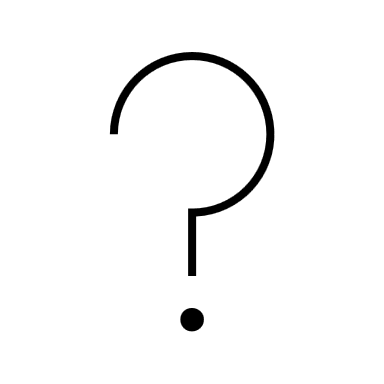 Créer et (ré)utiliser
1
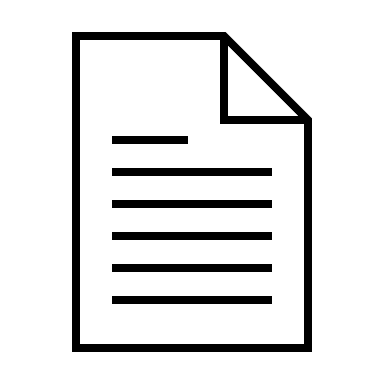 (ré)utiliser
sans modification
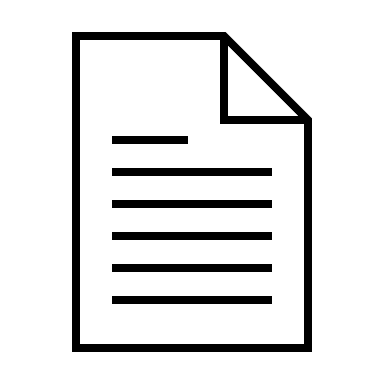 OER
Inspiré de : Jacqmot, C., Docq, F., Deville, Y. [2020]. A Framework to Understand, Analyse and Describe Online and Open Education in Higher Education. doi: /20.500.12279/783.
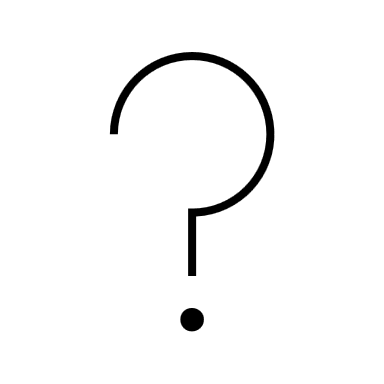 Créer et (ré)utiliser
1
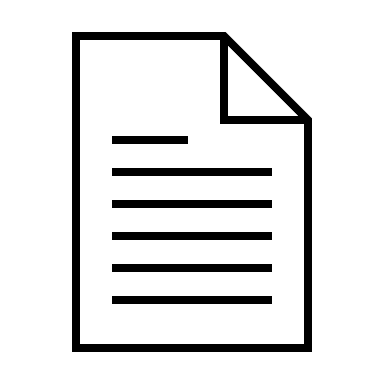 (ré)utiliser
sans modification
Créer (avec modification)
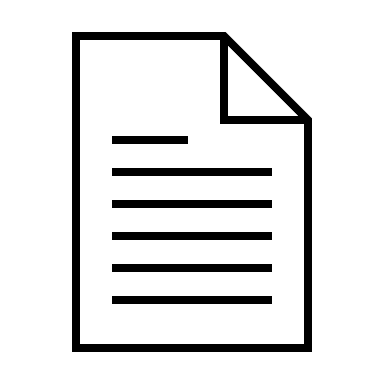 avec modification
Nouveau
OER
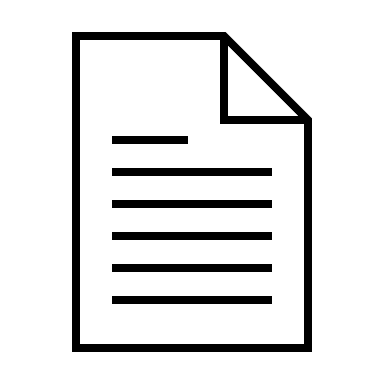 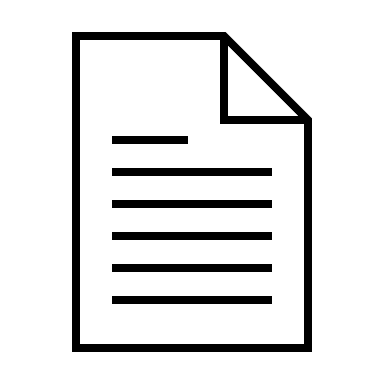 modifier et combiner
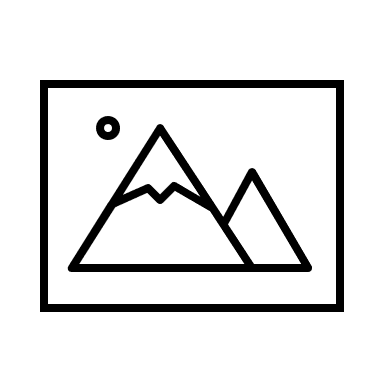 Inspiré de : Jacqmot, C., Docq, F., Deville, Y. [2020]. A Framework to Understand, Analyse and Describe Online and Open Education in Higher Education. doi: /20.500.12279/783.
Comment créer et (ré)utiliser des ressources éducatives libres en Open Education ?
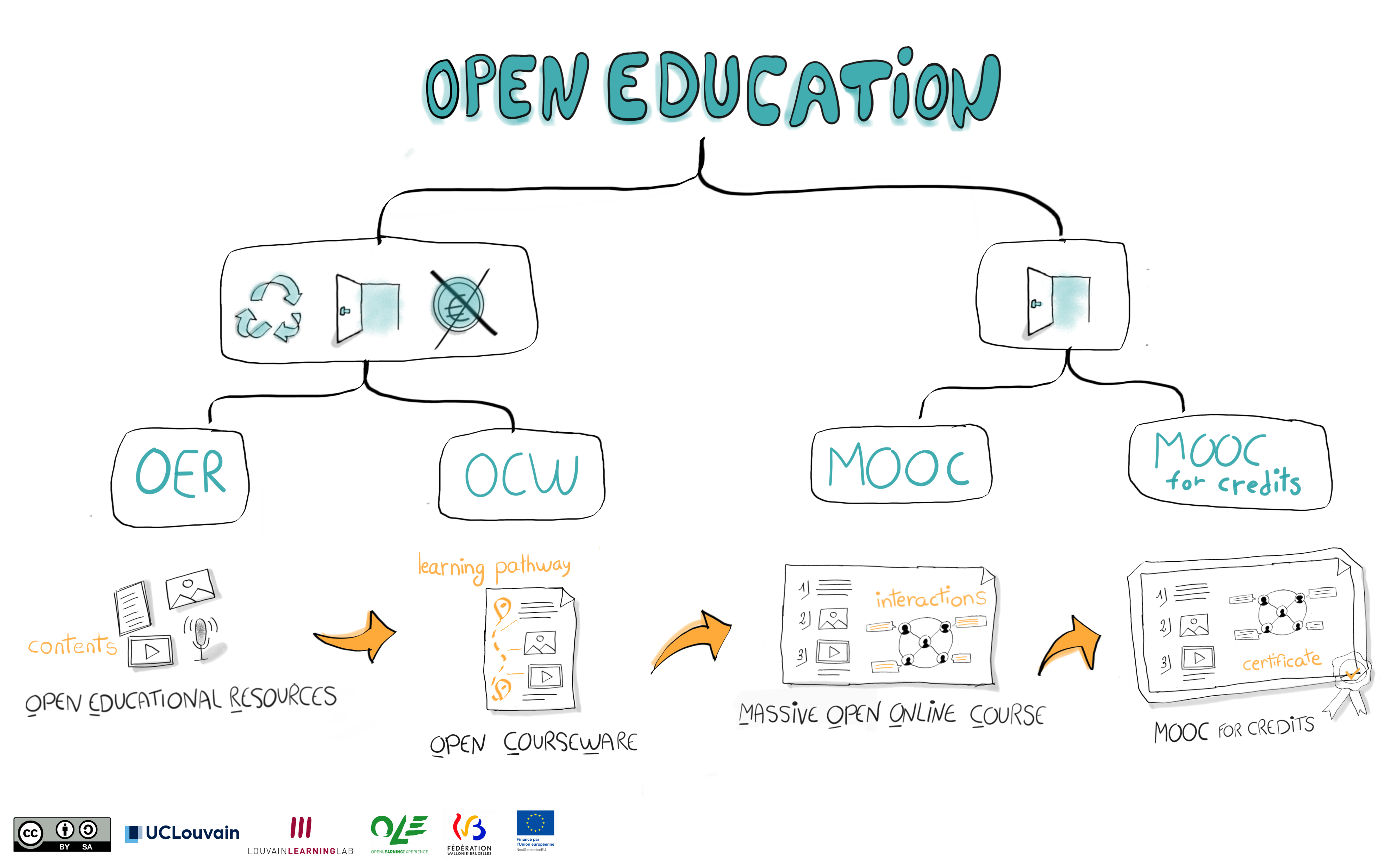 Plan
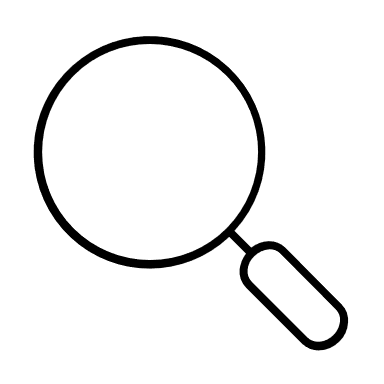 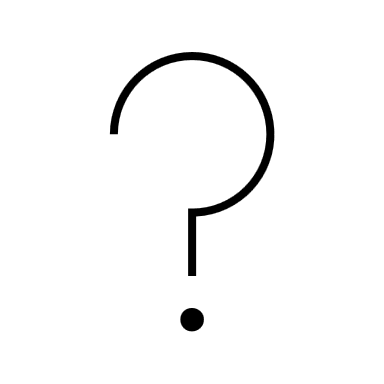 1
2
Explication du titre
Rechercher des OER
évaluer
portail
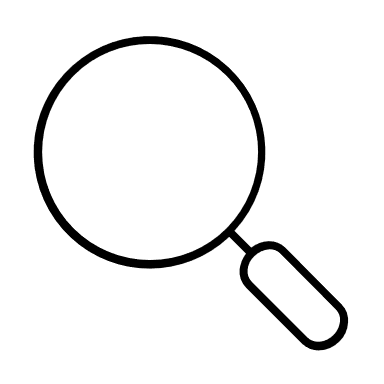 2
Rechercher des OER
mots clés
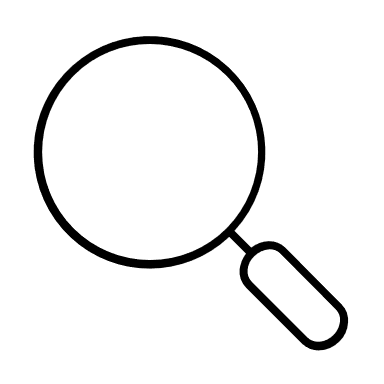 3 étapes
2
3
évaluer
2
rechercher
1
identifier
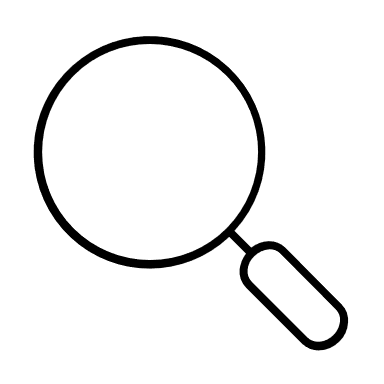 3 étapes
2
3
évaluer
2
rechercher
1
identifier
Identifier 5 mots clés en ayant en tête son objectif pédagogique
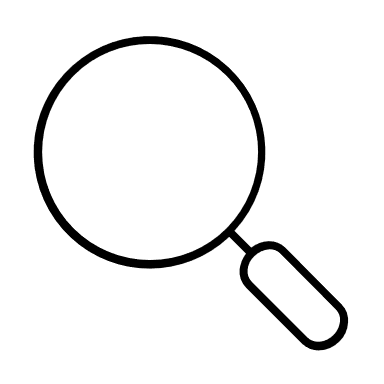 3 étapes
2
3
évaluer
Catégoriser les différents portails de recherche d’OER
2
rechercher
1
identifier
Identifier 5 mots clés en ayant en tête son objectif pédagogique
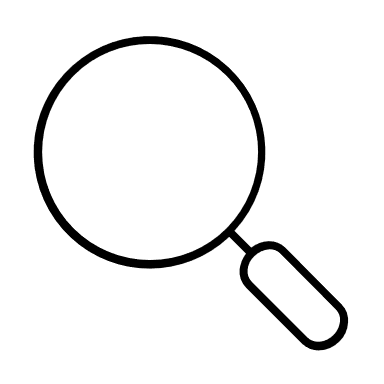 Portail vs métaportail
2
Méta-portail
Portail
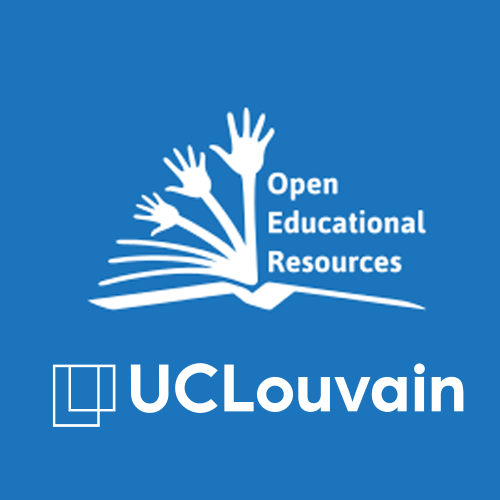 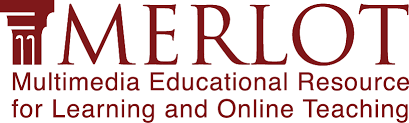 VS
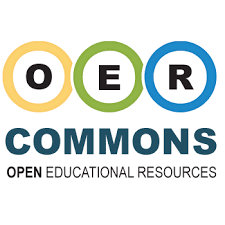 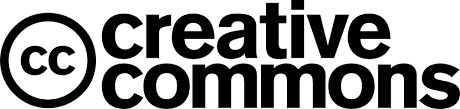 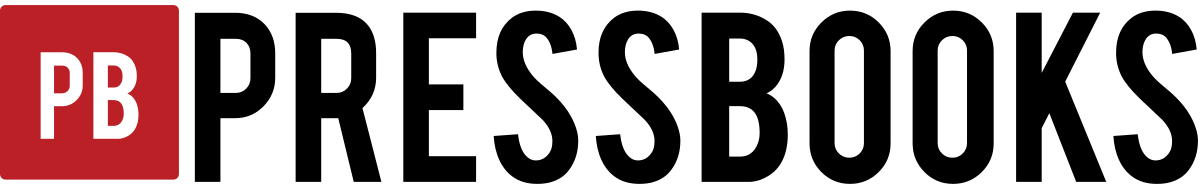 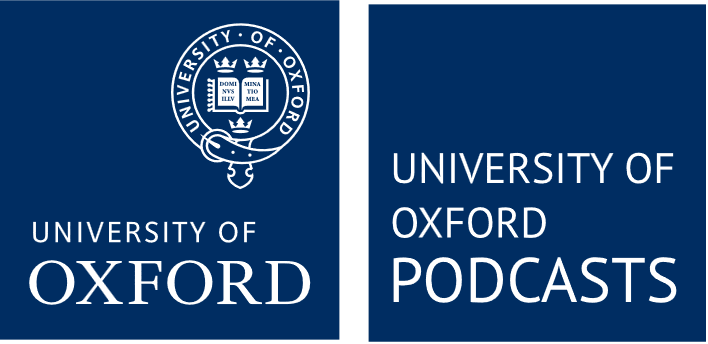 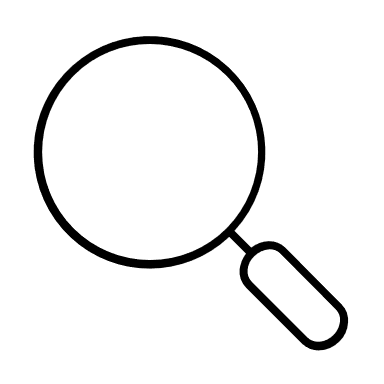 The big list…
2
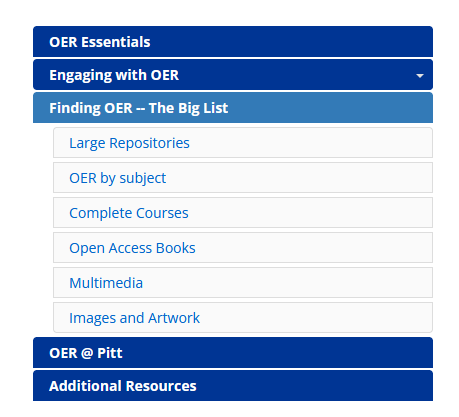 https://pitt.libguides.com/openeducation/find
https://pressbooks.saskpolytech.ca/oerdiscipline/chapter/general-oer-repositories/
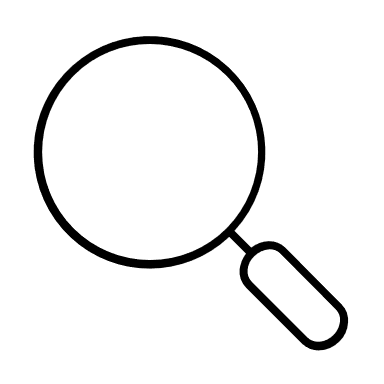 Recherche avancée sur Google
2
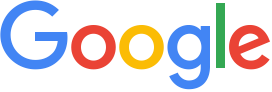 réglages rapides
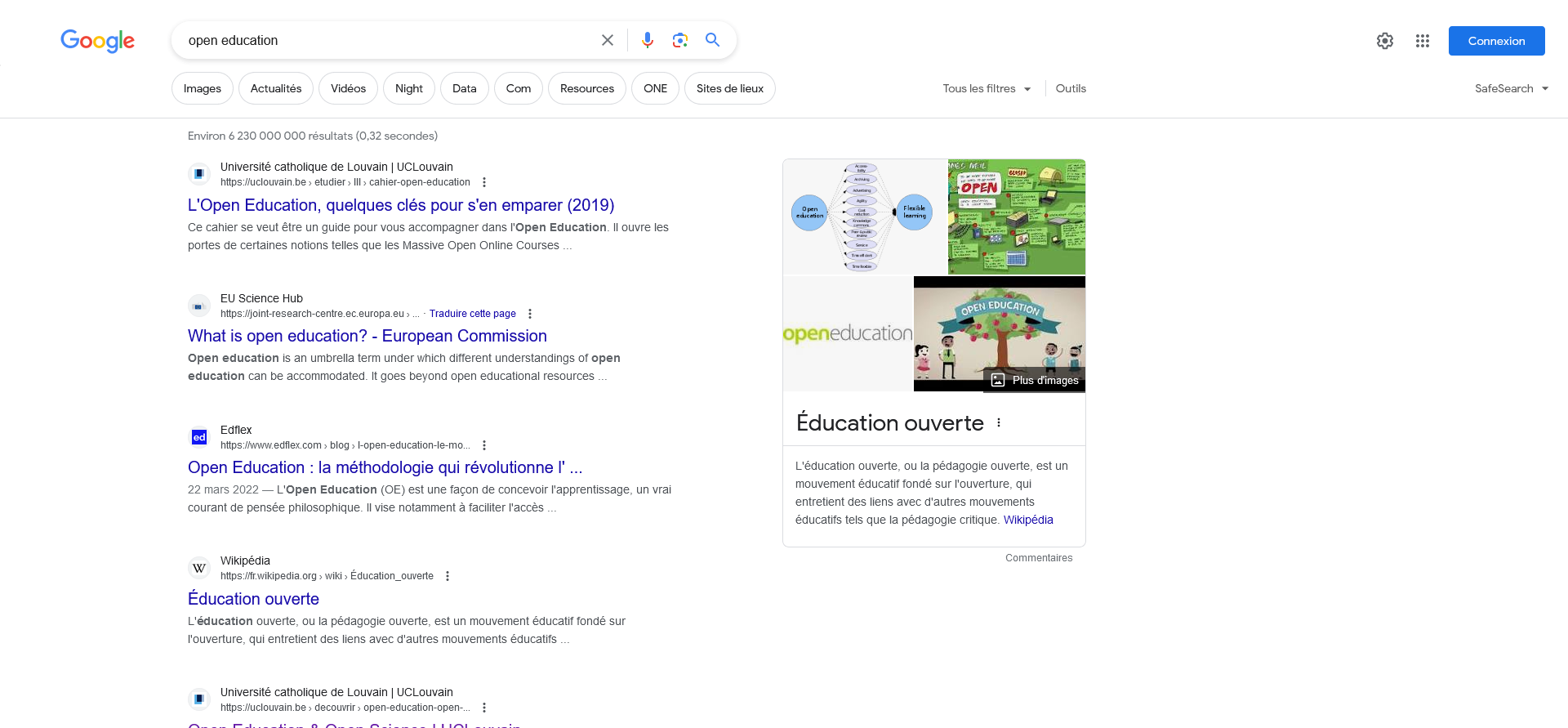 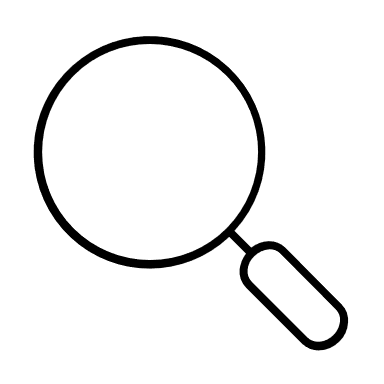 Recherche avancée sur Google
2
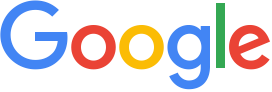 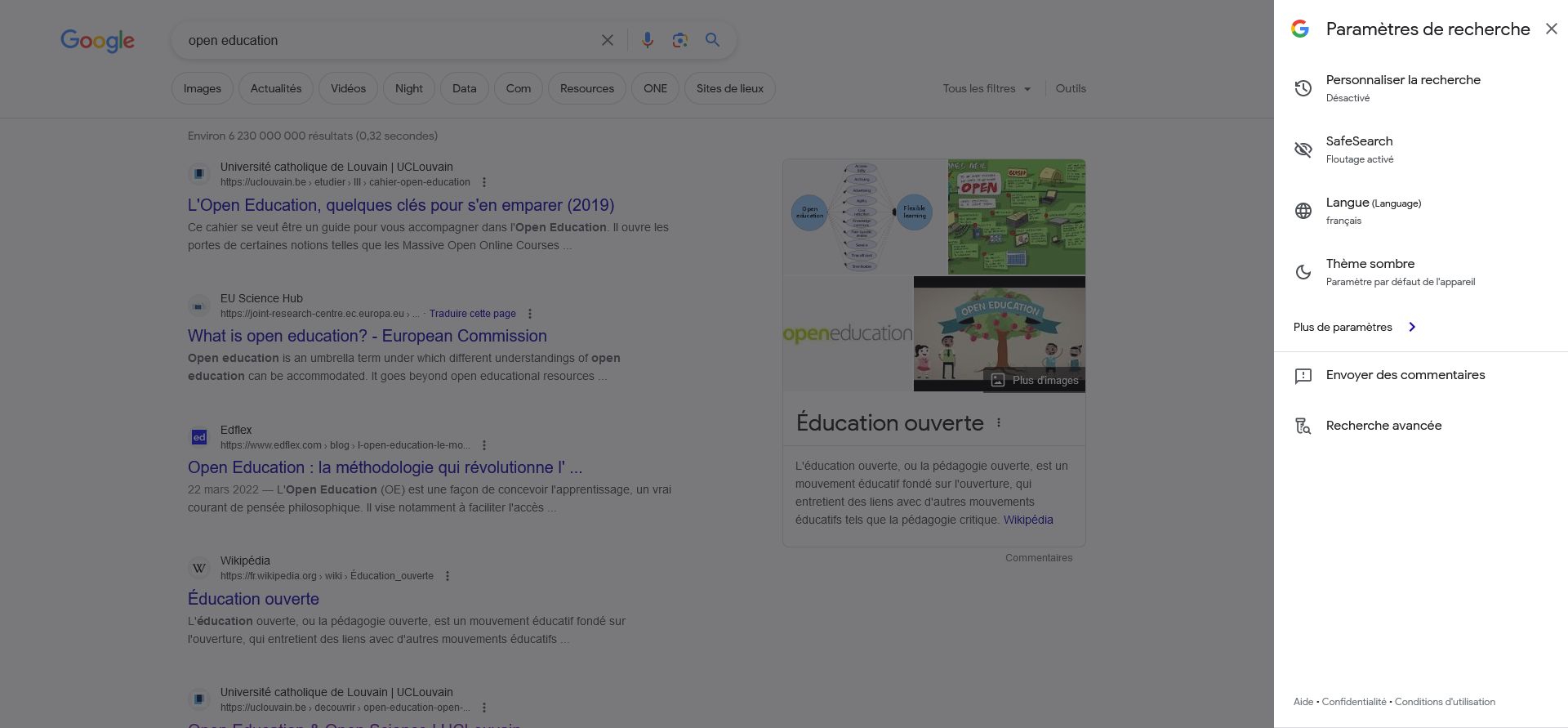 recherche avancée
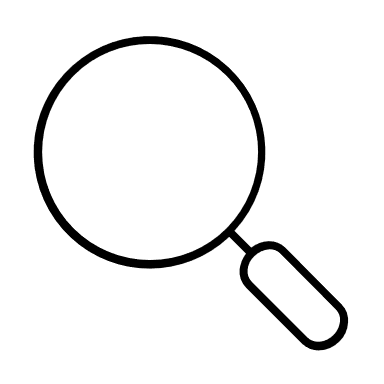 Recherche avancée sur Google
2
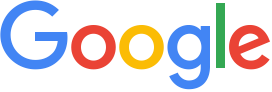 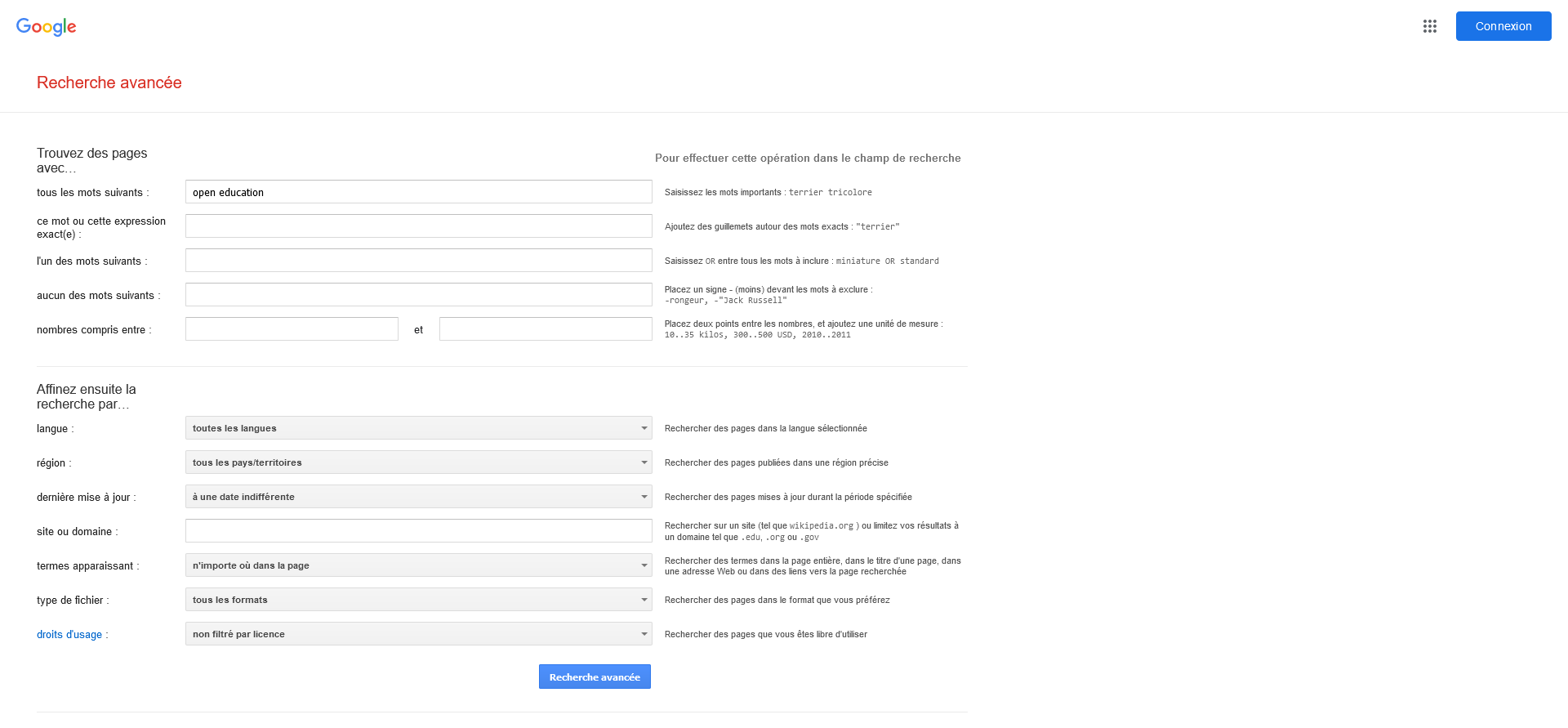 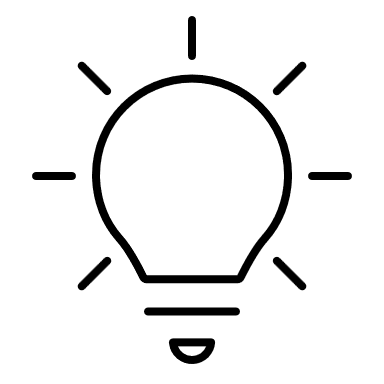 Astuces
«  » : expression exacte
* : terminaisons d’un mot (ex : enseign* : enseignant, enseignement…)
[AND], [OR], [NOT]
filtrer par licence
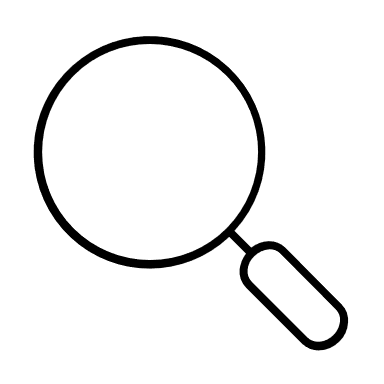 3 étapes
2
3
évaluer
Catégoriser les différents portails de recherche d’OER
2
rechercher
Effectuer une recherche à partir des mots clés sur les portails et lister 3 ressources intéressantes qui en résultent
1
Identifier 5 mots clés en ayant en tête son objectif (alignement avec les acquis d’apprentissage)
identifier
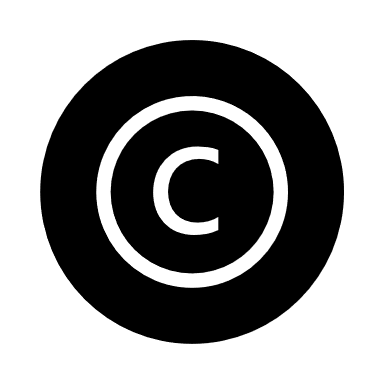 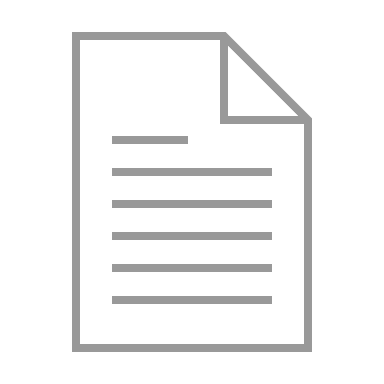 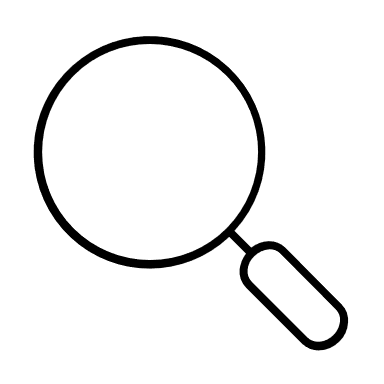 Critères de recherche
2
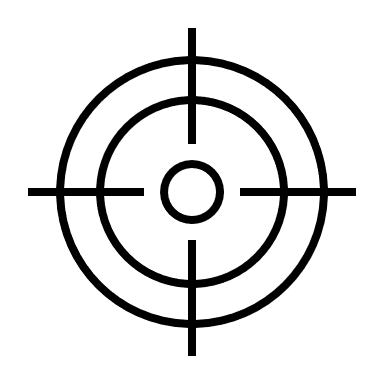 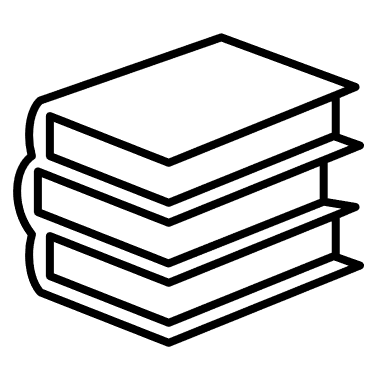 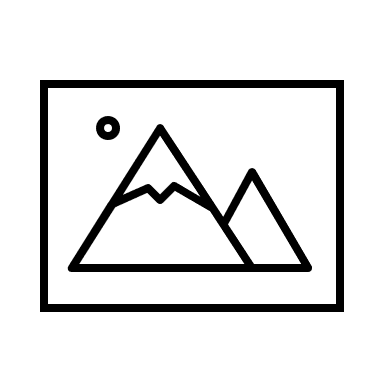 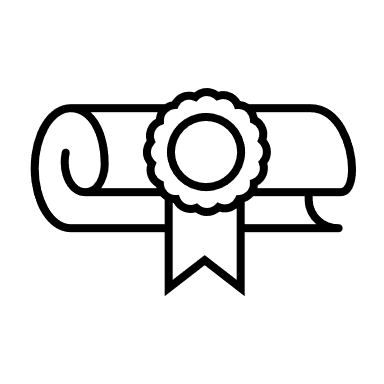 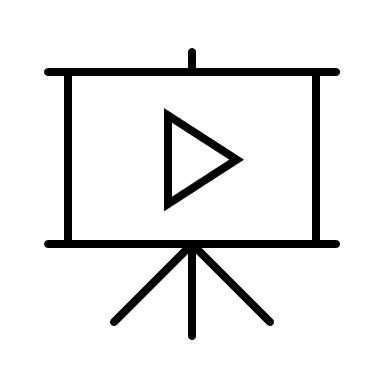 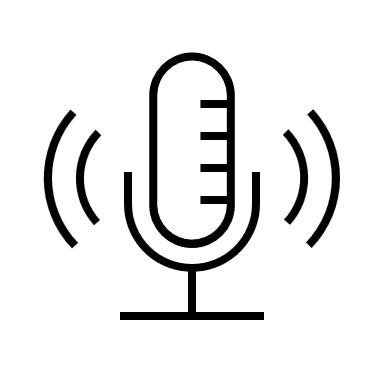 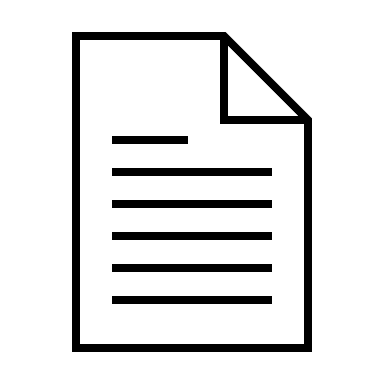 Objectif et Acquis d’Apprentissage
Niveau enseigné
Type de matériel
Sujet, matière, discipline
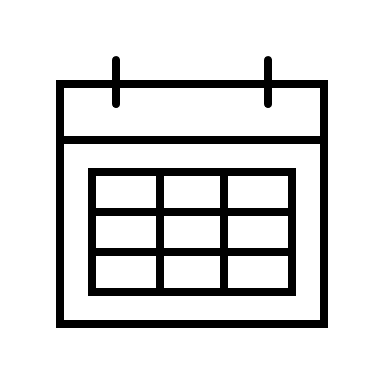 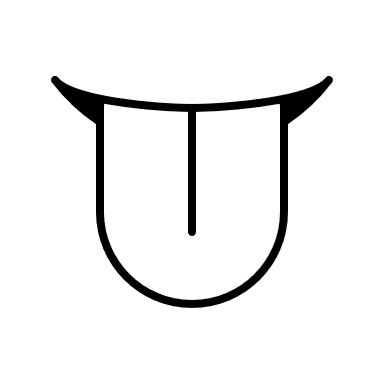 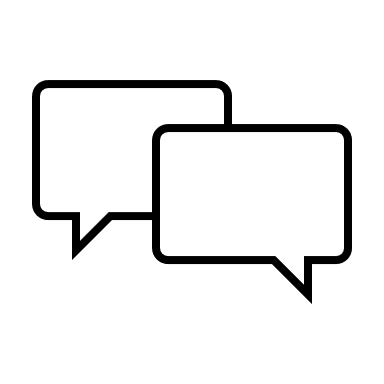 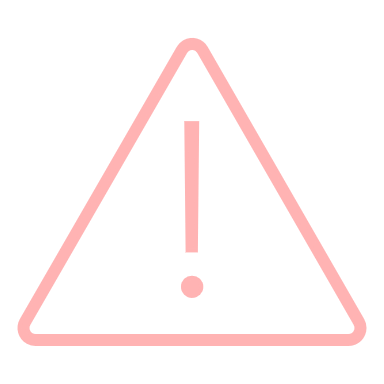 Date de création ≠ Date de mise à jour
Date
Conditions d’utilisation
Langue
Inspiré de : Fabrique REL.
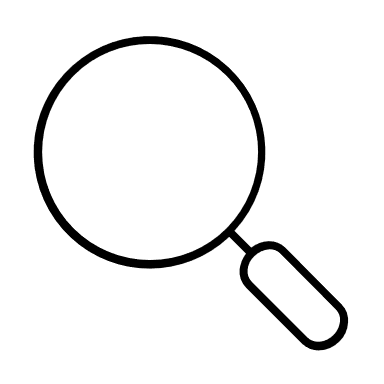 3 étapes
2
3
évaluer
A partir de la grille, évaluer une ressource
Catégoriser les différents portails de recherche d’OER
2
rechercher
Effectuer une recherche à partir des mots clés et portails et lister 3 ressources
1
Identifier 5 mots clés en ayant en tête son objectif (alignement avec les acquis d’apprentissage)
identifier
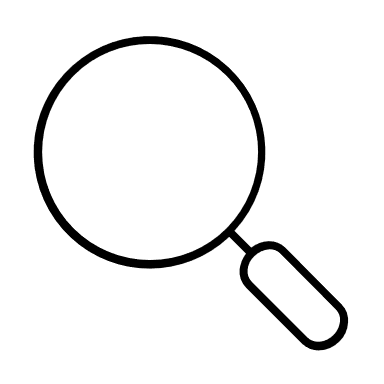 2
Grille d’évaluation
qualité
accessibilité
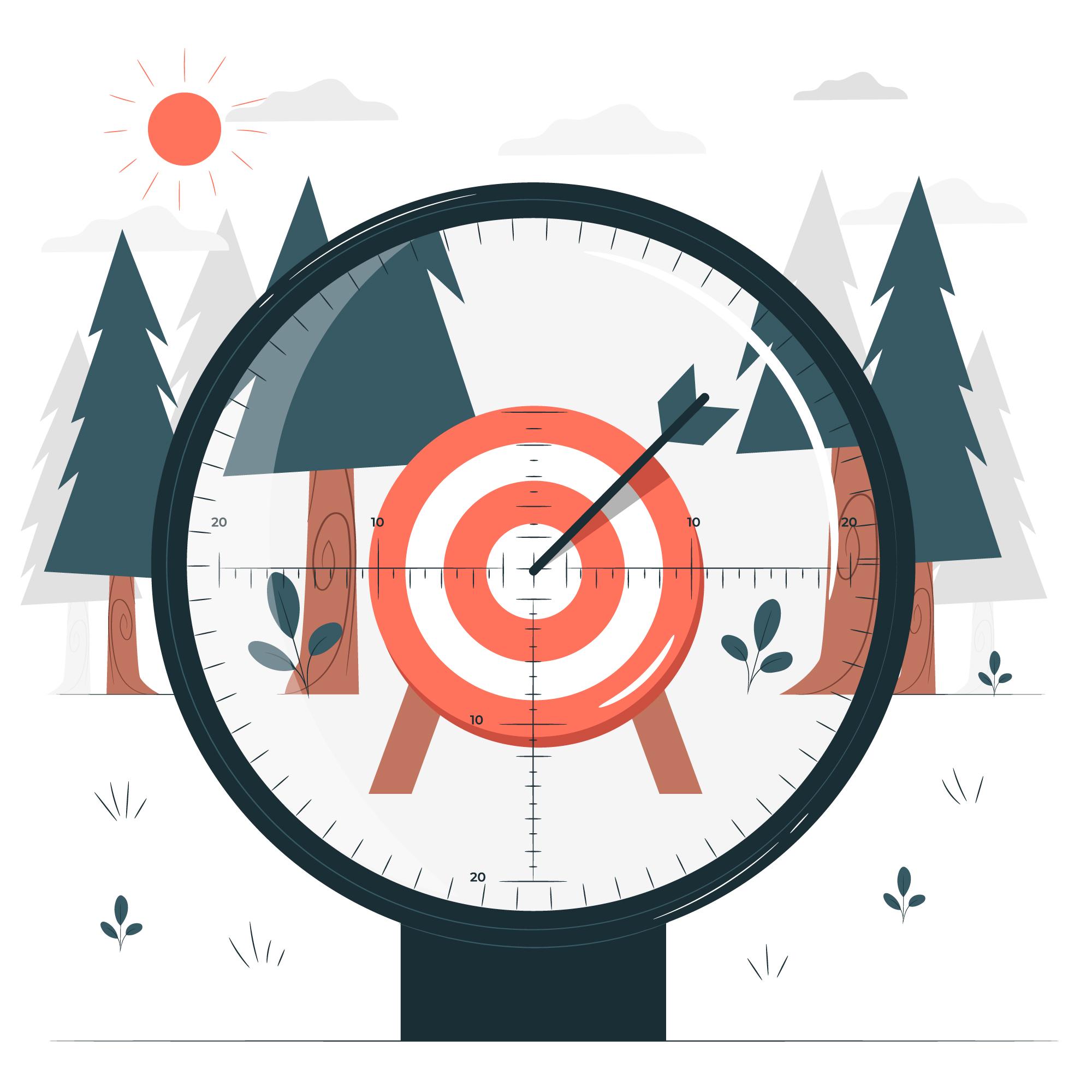 exactitude
interactivité
pertinence
licence
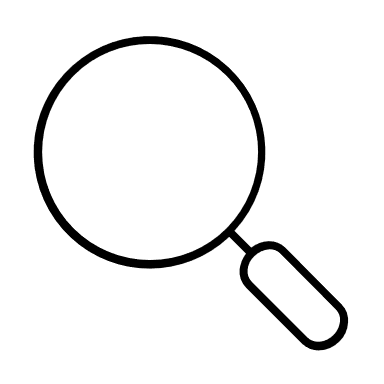 2
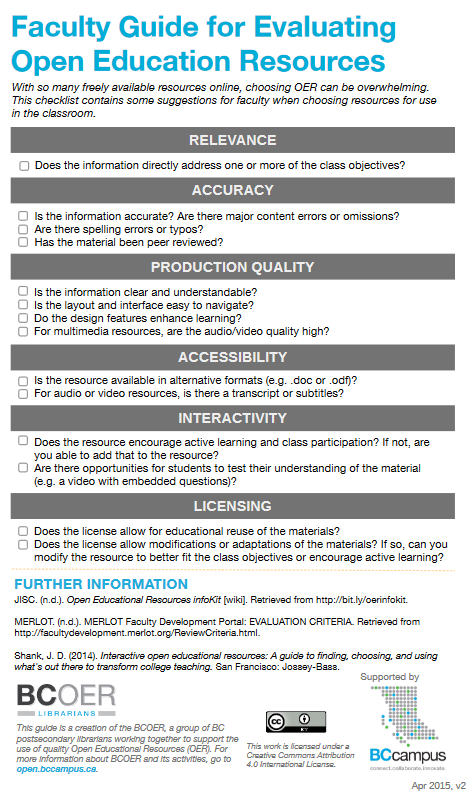 Quel(s) acquis d’apprentissage les OER permettront-elles d’atteindre en tout ou en partie ?
Quelle activité pourra être associée aux OER ?
En quoi l’OER prépare-t-elle en tout ou en partie à l’évaluation dudit (desdits) acquis d’apprentissage ?
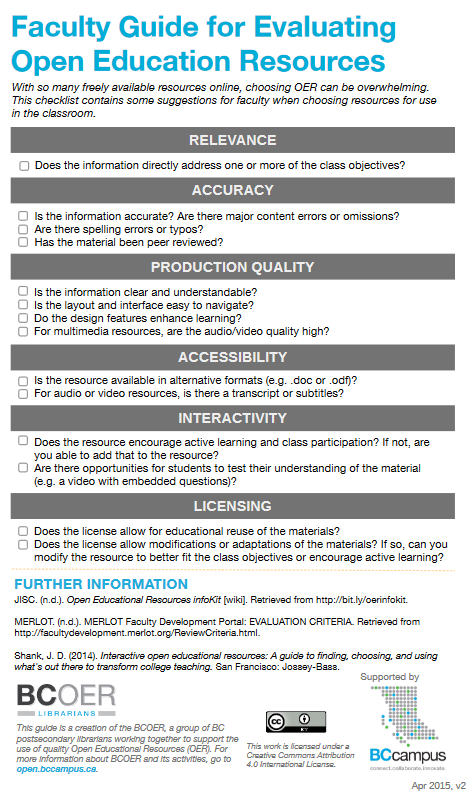 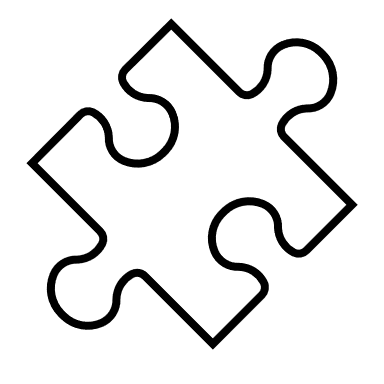 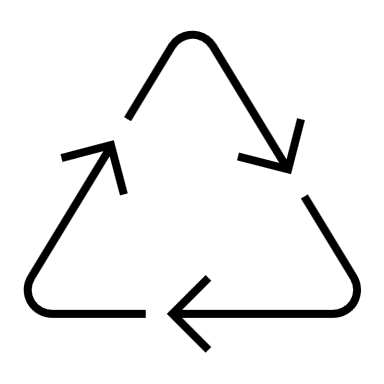 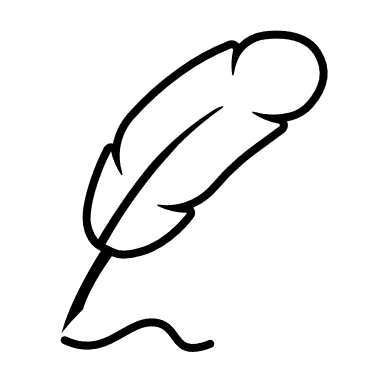 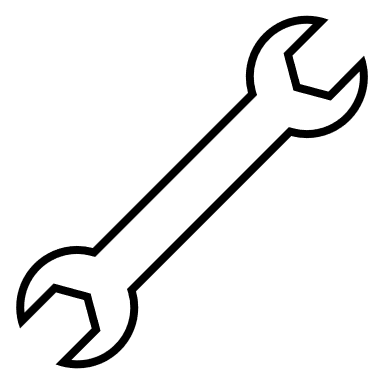 Plan
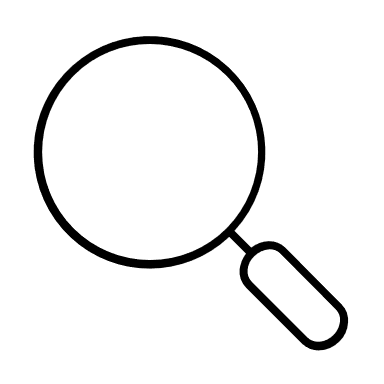 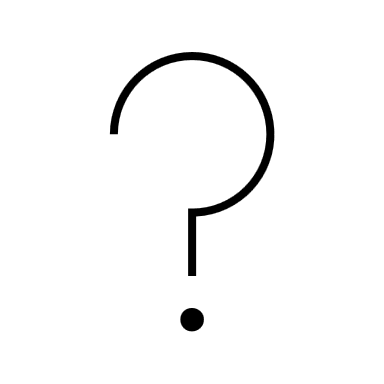 1
2
3
Explication du titre
Rechercher des OER
Créer et (ré)utiliser
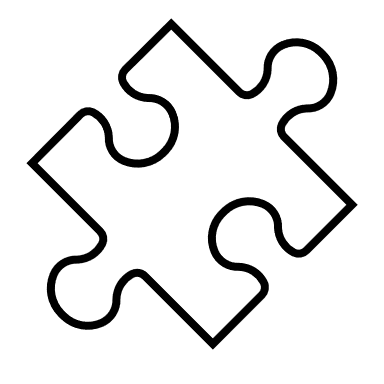 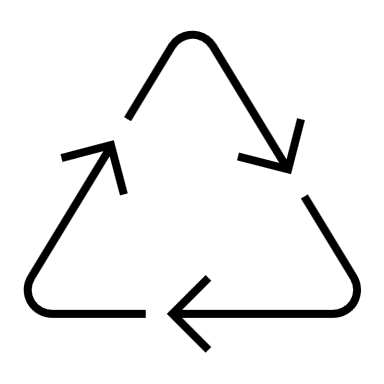 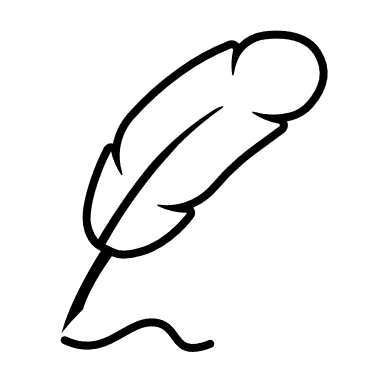 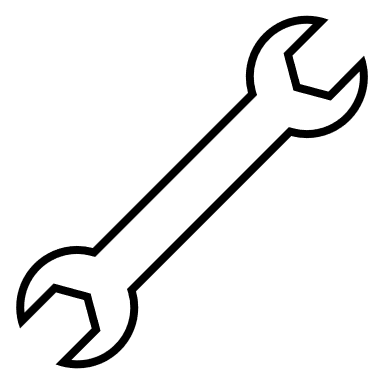 traduire
5R
3
Créer et (ré)utiliser
innove
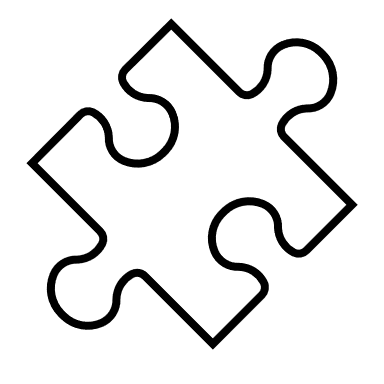 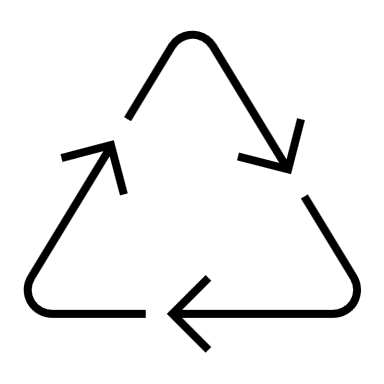 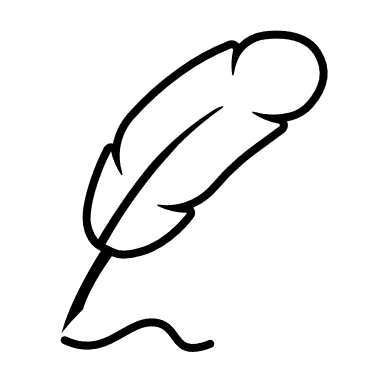 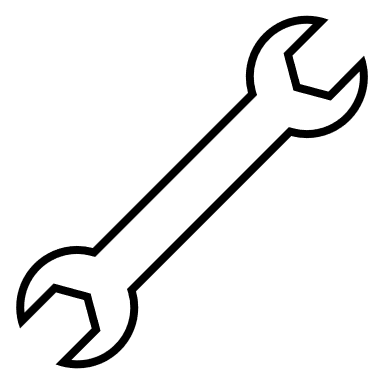 3
Mes actions
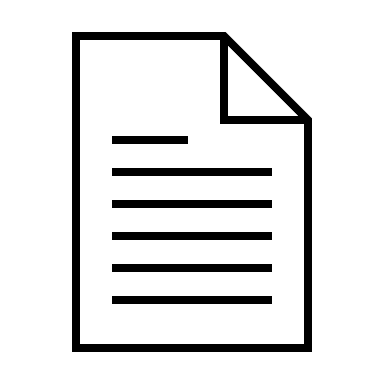 sans modification
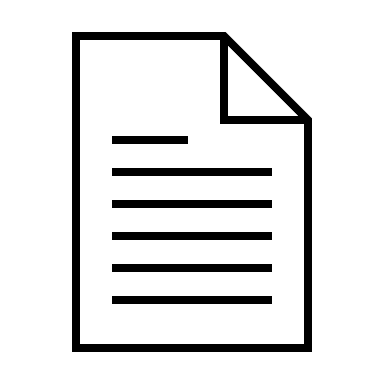 avec modification
Qu’entend-on par modification ?
Nouveau
OER
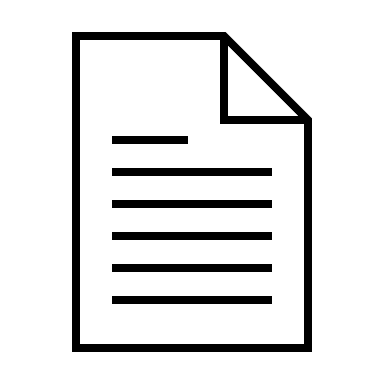 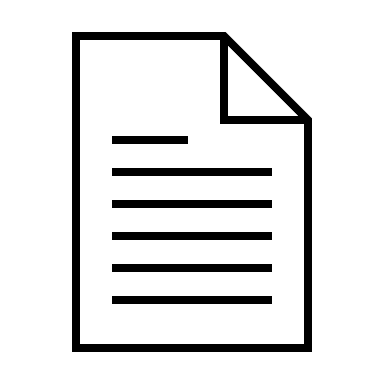 modifier et combiner
(ré)utiliser
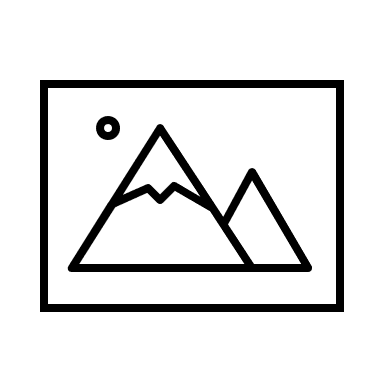 créer
Inspiré de : Jacqmot, C., Docq, F., Deville, Y. [2020]. A Framework to Understand, Analyse and Describe Online and Open Education in Higher Education. doi: /20.500.12279/783.
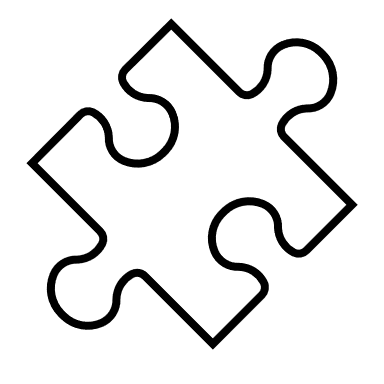 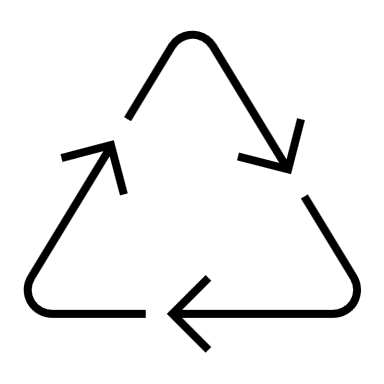 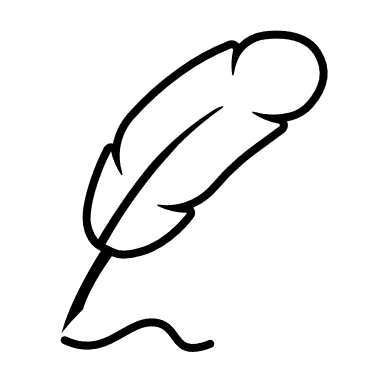 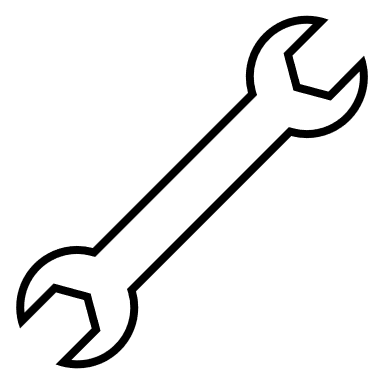 3
Mes actions
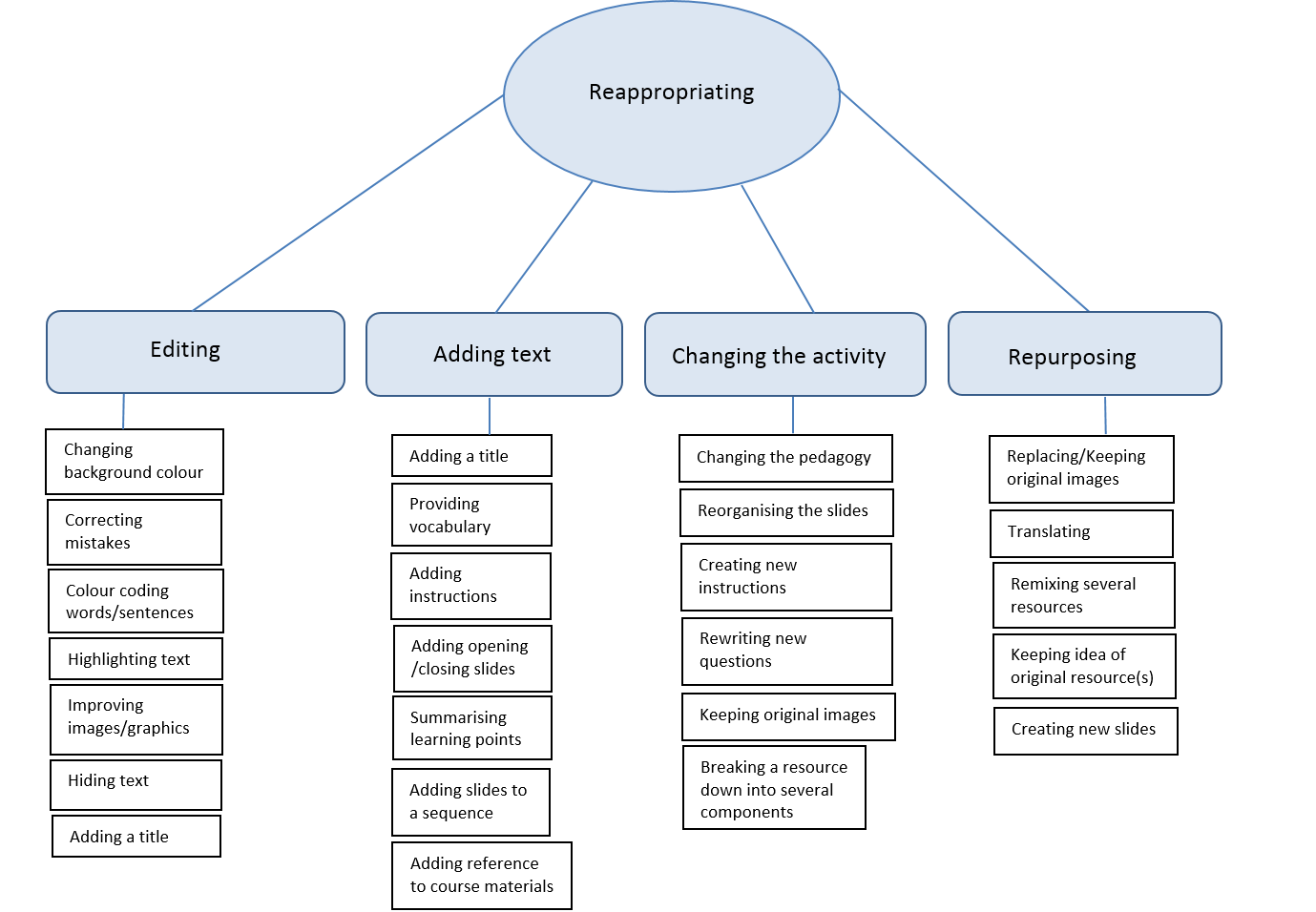 Donner une action possible de réappropriation d’une des ressources trouvées
Hélène Pulker H. [2020]. Impact of reappropriation of open educational resources on distance and online language teaching. doi: 10.4000/dms.5292
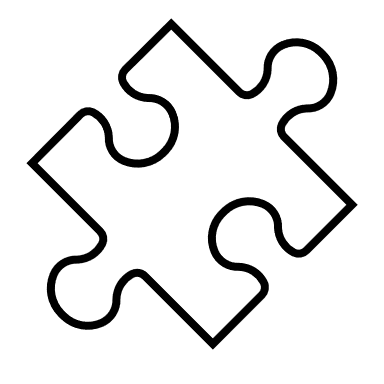 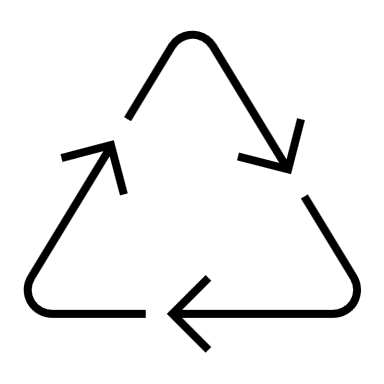 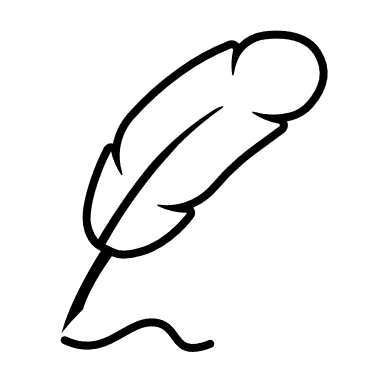 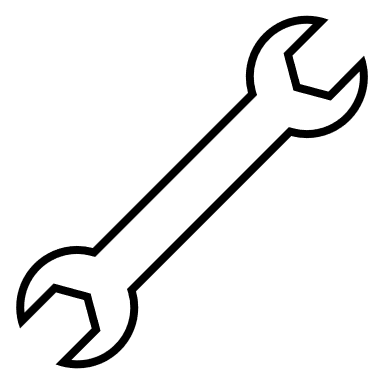 L’accessibilité numérique
3
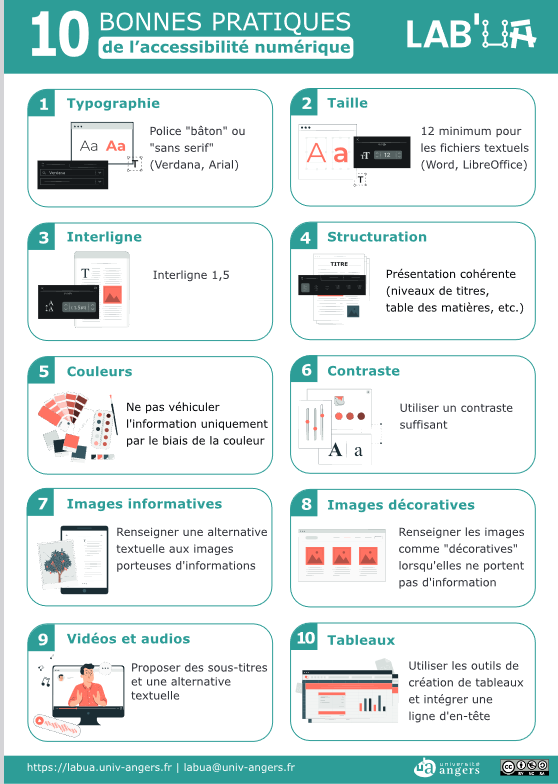 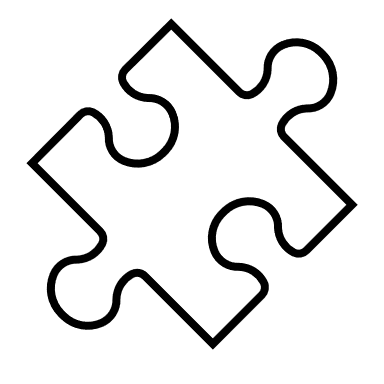 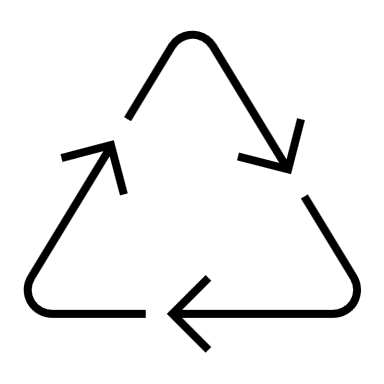 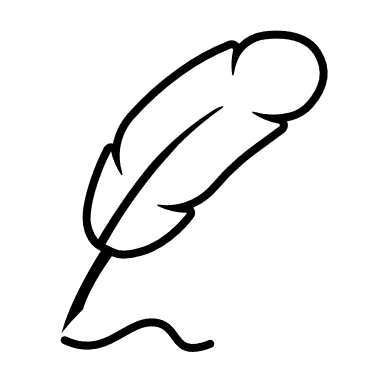 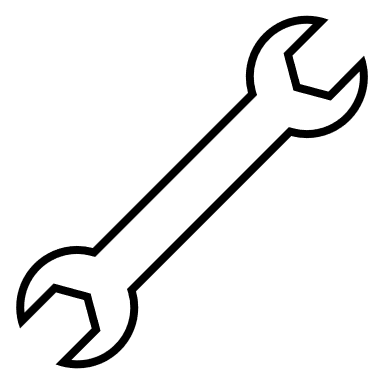 3
Les 5 R
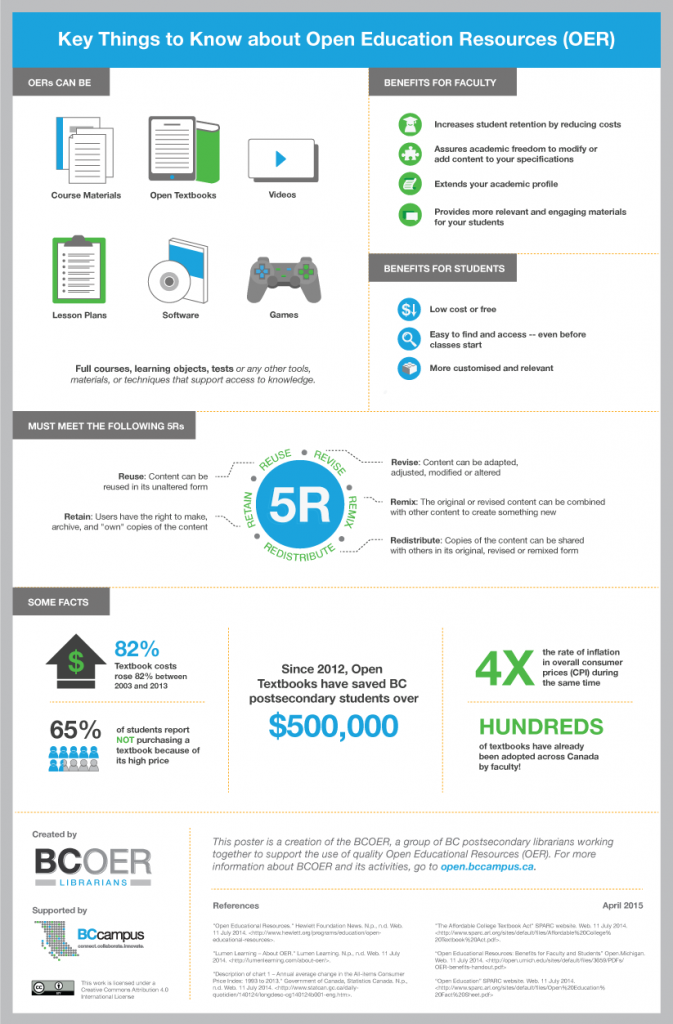 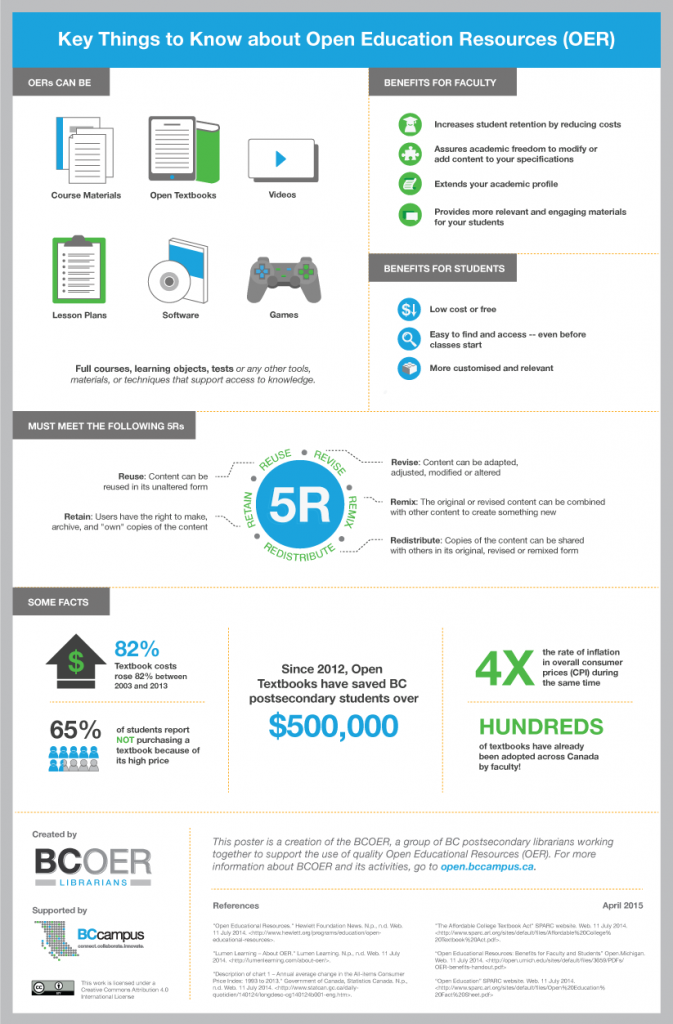 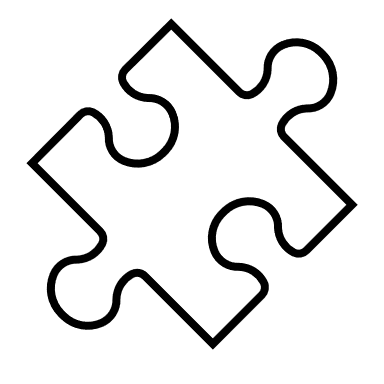 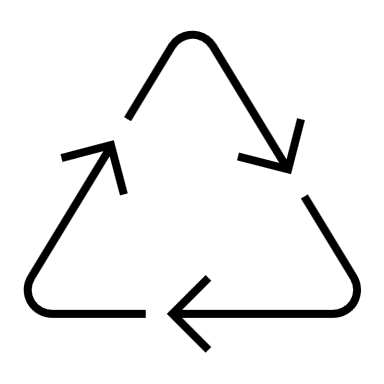 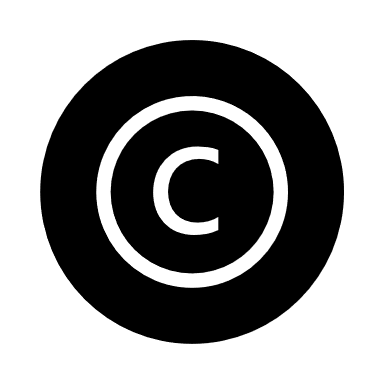 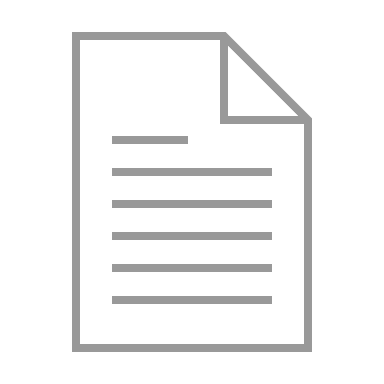 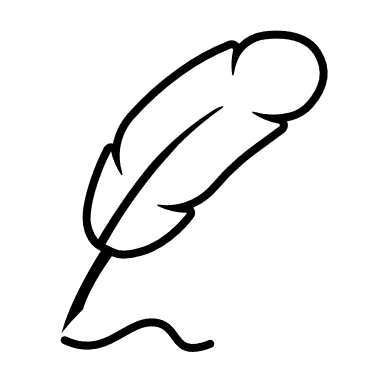 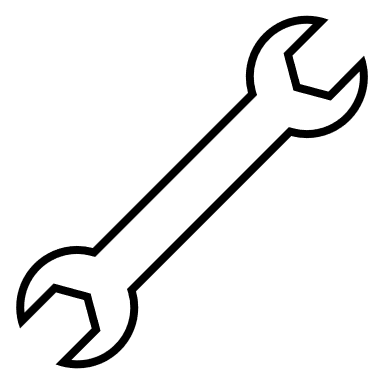 Plan
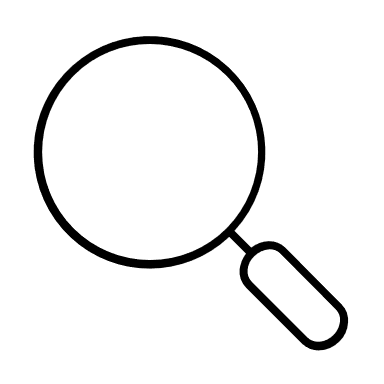 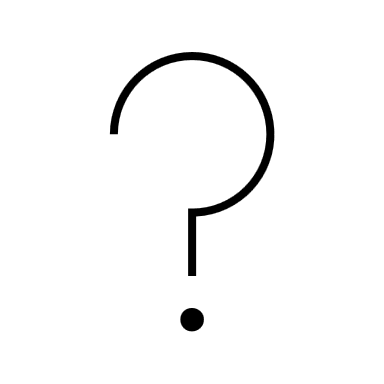 1
2
3
4
Explication du titre
Rechercher des OER
Créer et (ré)utiliser
Les Licences CC
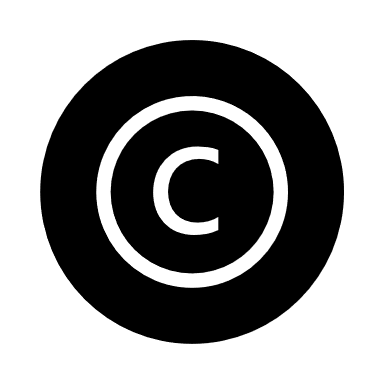 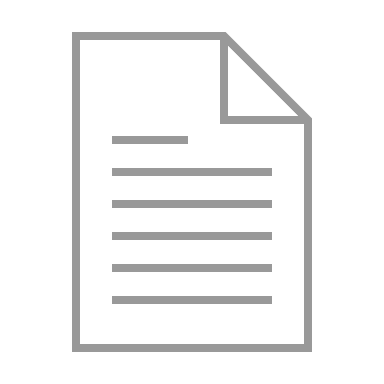 protection
4
copyright
Les Licences CC
partage
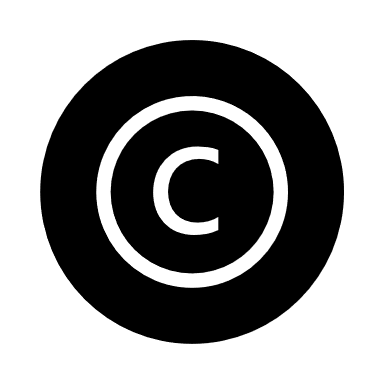 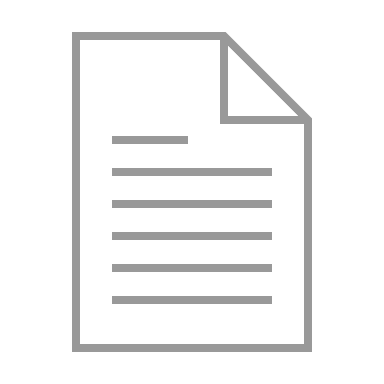 4
Les licences Creative Commons
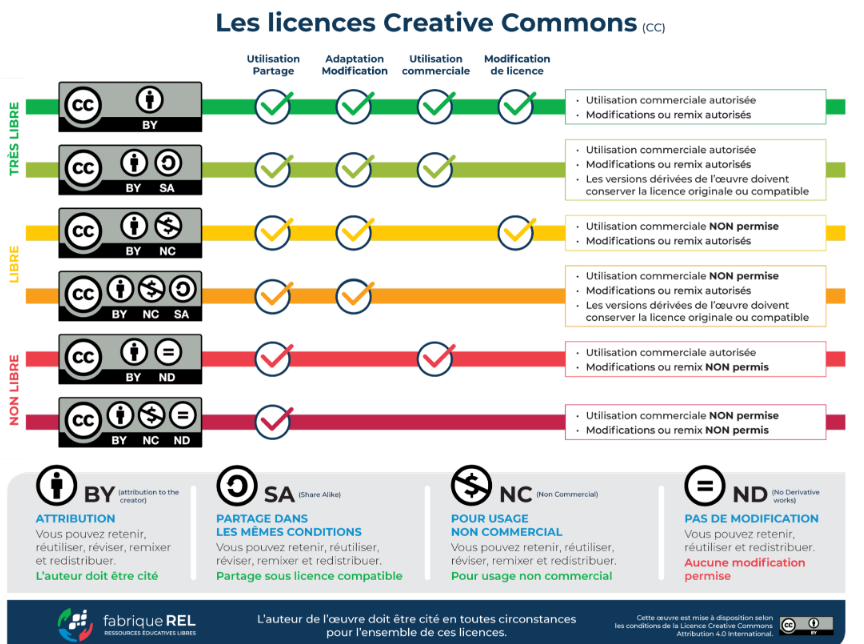 Expliquer la licence d’une ressource
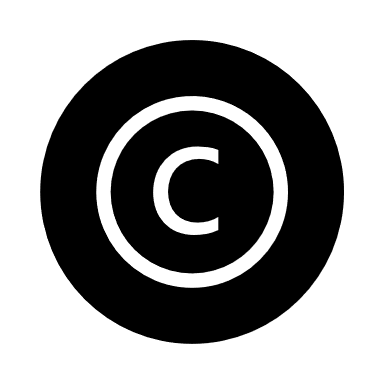 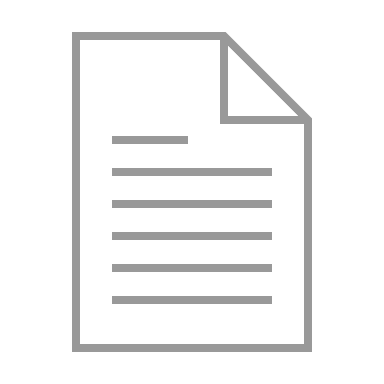 4
Formation
Mardi 13h30-15h
LLDays
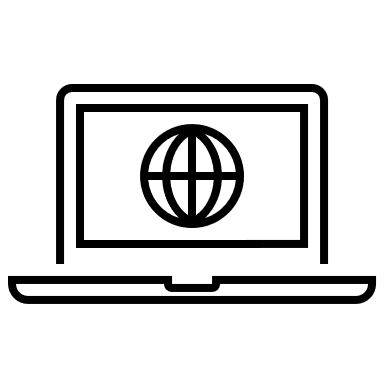 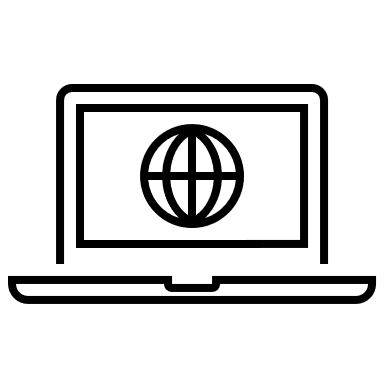 Lundi 11h-12h30
Mercredi 9h-9h45
OpenMoodle : Trouver des ressources pédagogiques
OpenMoodle : Réutiliser et publier des OER
OpenMoodle : Partager ses ressources avec les licences Creative Commons
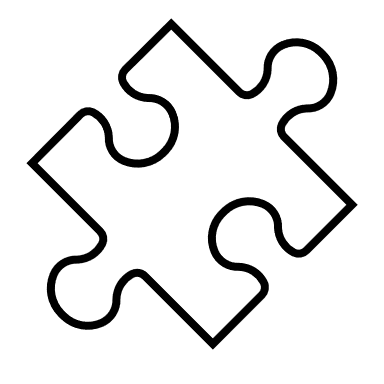 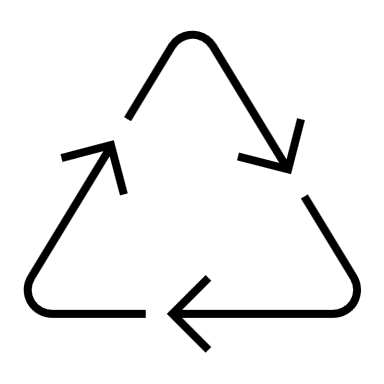 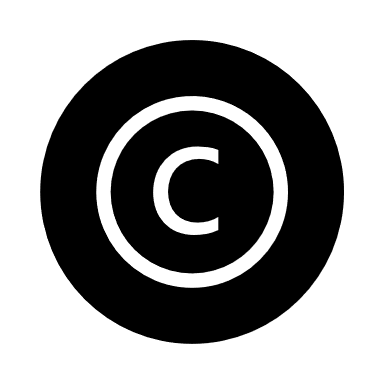 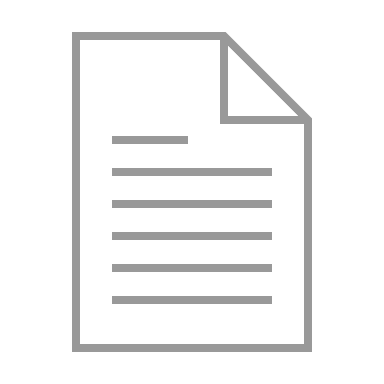 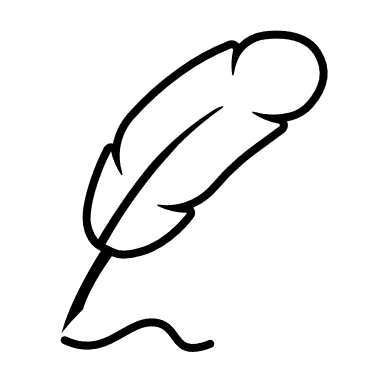 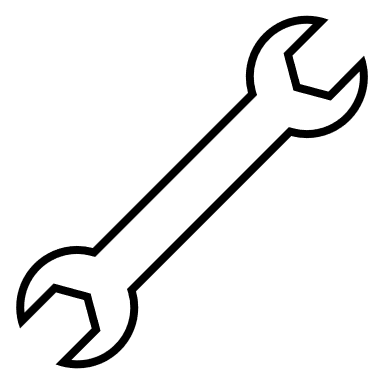 Plan
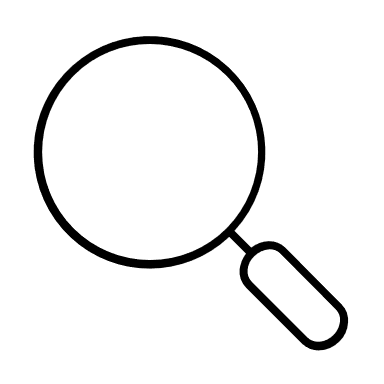 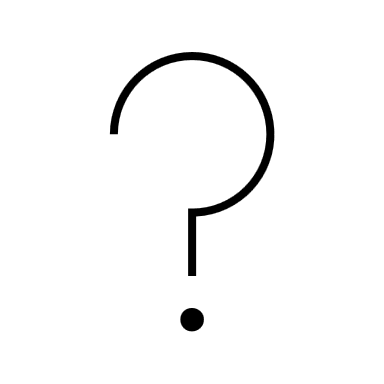 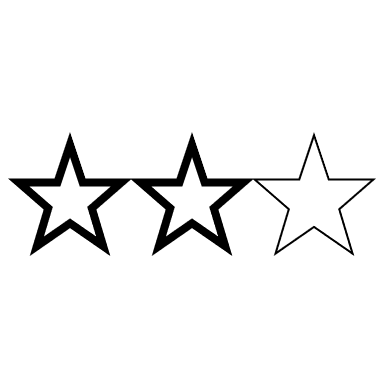 1
2
3
4
5
Explication du titre
Rechercher des OER
Créer et (ré)utiliser
Les Licences CC
Conclusion
plus et moins
évaluation
bagage
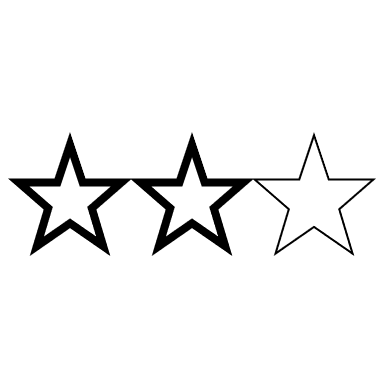 5
Conclusion
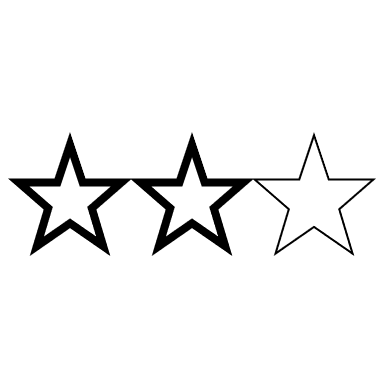 5
Les freins
Quels obstacles ? Et comment les franchir ?
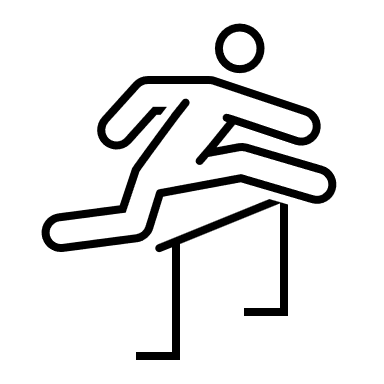 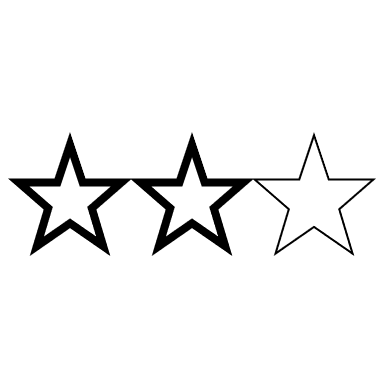 5
Je repars avec…
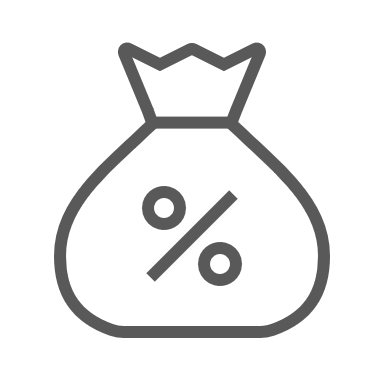 Gratuité
Des approches conceptuelles (par rapport à un cours fermé)
Développement de compétences (autonomie, esprit critique)
Ressource pédagogique à jour
Flexibilité
Découvrir des disciplines avant de choisir
Atteindre de nouveaux apprenants
Assurer un héritage 
Créer un portefolio 
Renforcer sa réputation personnelle
Développer de nouvelle collaboration
S’inspirer et inspirer (innovation)
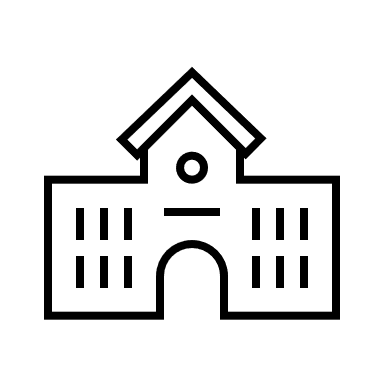 Université
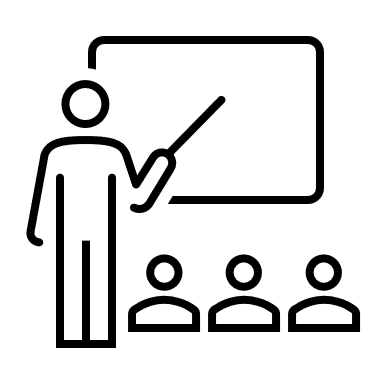 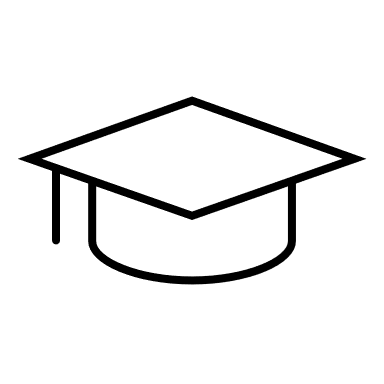 Etudiant
Enseignant
Attirer de nouveaux étudiants/enseignants
Profil international (notoriété)
Nouveau modèle de collaboration internationale
Développement durable
Une réponse aux exigences changeantes d'une société de l'ère numérique
Formation tout au long de la vie
Transparence et redevabilité dans le système éducatif
Partage et accès à la connaissance
Coût réduit
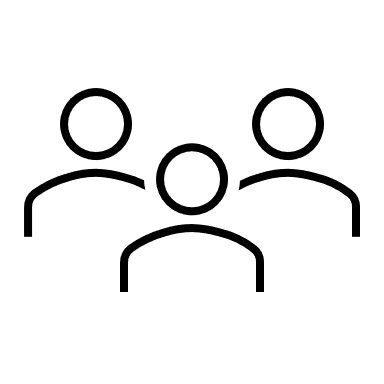 Société
Inspiré de : Beetham, H., Falconer, I., McGill, L. and Littlejohn, A. Open practices: briefing paper. JISC, 2012
https://oersynth.pbworks.com/w/page/51668352/OpenPracticesBriefing
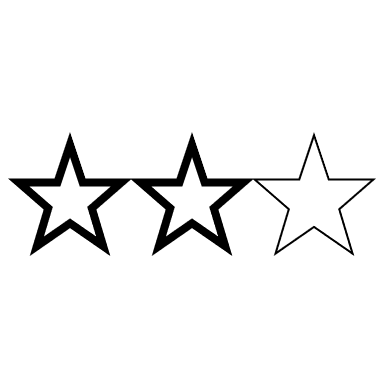 5
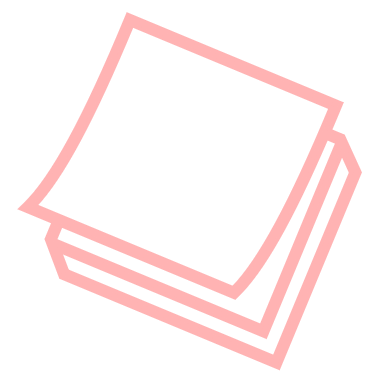 Auto-positionnement
intérêt
connaissance
Images freepik
<a href="https://www.freepik.com/free-vector/line-art-world-map-isolated-white-background_65095114.htm#fromView=search&page=1&position=11&uuid=53163f0b-01e0-4982-8639-ec0cdd17350b">Image by starline on Freepik</a>

Image by <a href="https://www.freepik.com/free-photo/books-imagination-still-life_17805202.htm#fromView=search&page=3&position=1&uuid=e6abbade-7c13-4632-82a8-d833abd3b0e3">Freepik</a>

<a href="https://www.freepik.com/free-photo/search-searching-internet-finding-seeking-quest-concept_16459812.htm#fromView=search&page=2&position=17&uuid=2425fd44-f751-44f4-9ec7-dae5fc4b7111">Image by rawpixel.com</a> on Freepik

Image by <a href="https://www.freepik.com/free-photo/elevated-view-woman-s-hand-painting-white-paint-mold_2652245.htm#fromView=search&page=1&position=7&uuid=908c07ac-07a7-4713-bc0e-63cd076d5283">Freepik</a>

<a href="https://www.freepik.com/free-photo/aerial-view-man-working-computer_2791675.htm#fromView=search&page=1&position=45&uuid=7bdfc04a-829c-4ab7-91b6-07429c4a17a3">Image by rawpixel.com</a> on Freepik

<a href="https://www.freepik.com/free-vector/scope-concept-illustration_19466280.htm#fromView=search&page=1&position=2&uuid=ca791a34-4053-4e08-81d8-1a8c82d2ee74">Image by storyset</a> on Freepik

<a href="https://www.freepik.com/free-vector/business-leaders-lead-organization-overcome-business-obstacles-success-according-planned-business-goals_29175515.htm#fromView=search&page=1&position=20&uuid=ad64aa5a-d22c-4d40-9957-cf63bf5e45ee">Image by jcomp</a> on Freepik
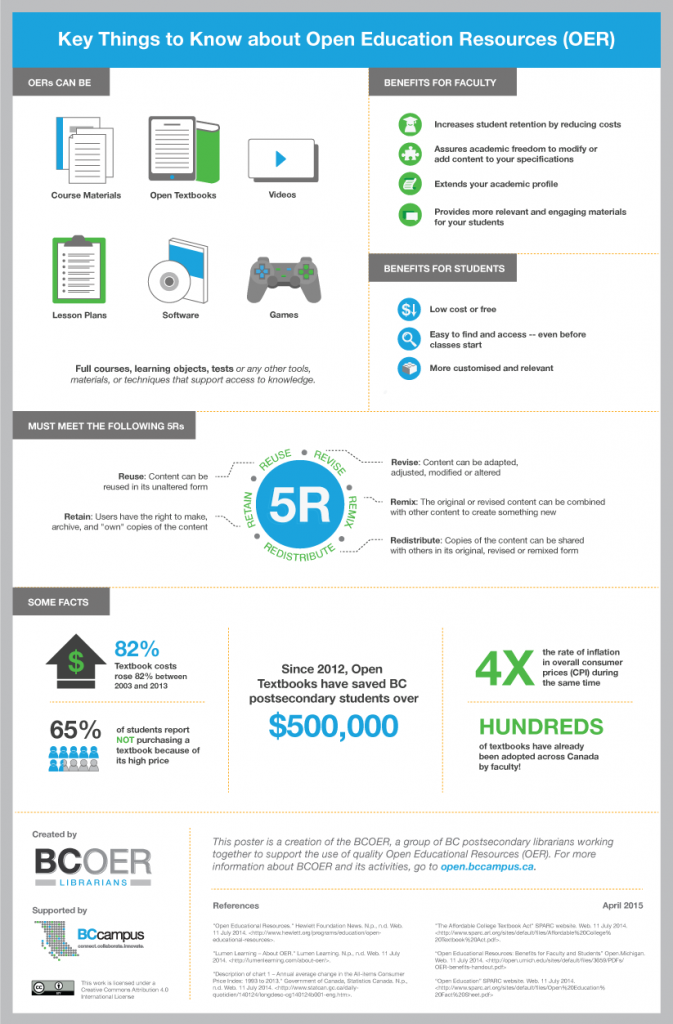 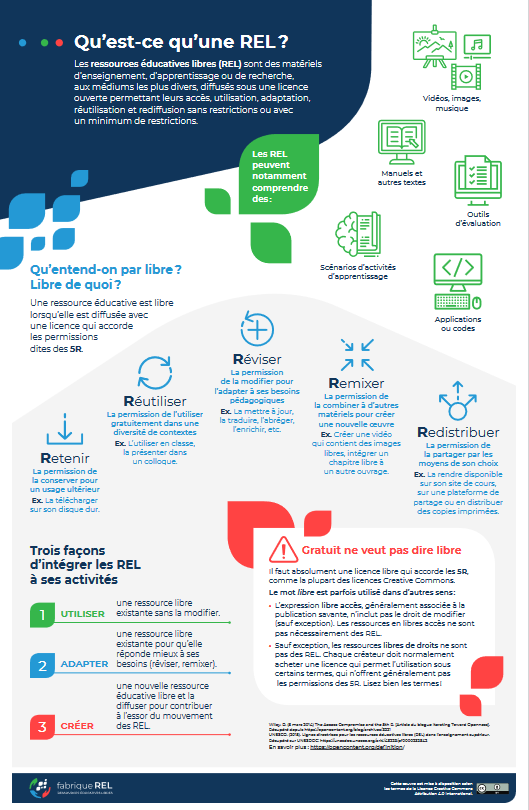